Post-Secondary Planning Information 2023-2024
© Burnett Counselling Department Oct. 27, 2023
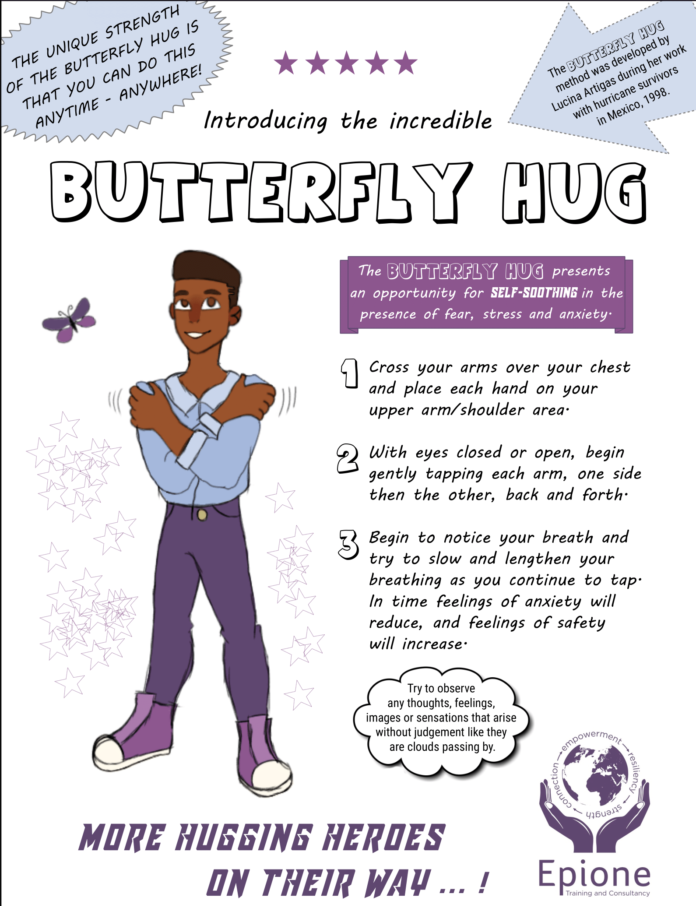 Calming Down Strategy
Counsellors
Mr. Lim A-H Tuesdays & Wednesdays
Mr. Liu A-H Mondays, Thursdays & Fridays
Ms. Murad I-Se
Ms. Chen Sh-Z
Career Advisor
Ms. Carter Mondays, Thursday, every other Wednesdays
We Are Going to Cover…
STS
STUDENT TRANSCRIPT SERVICES
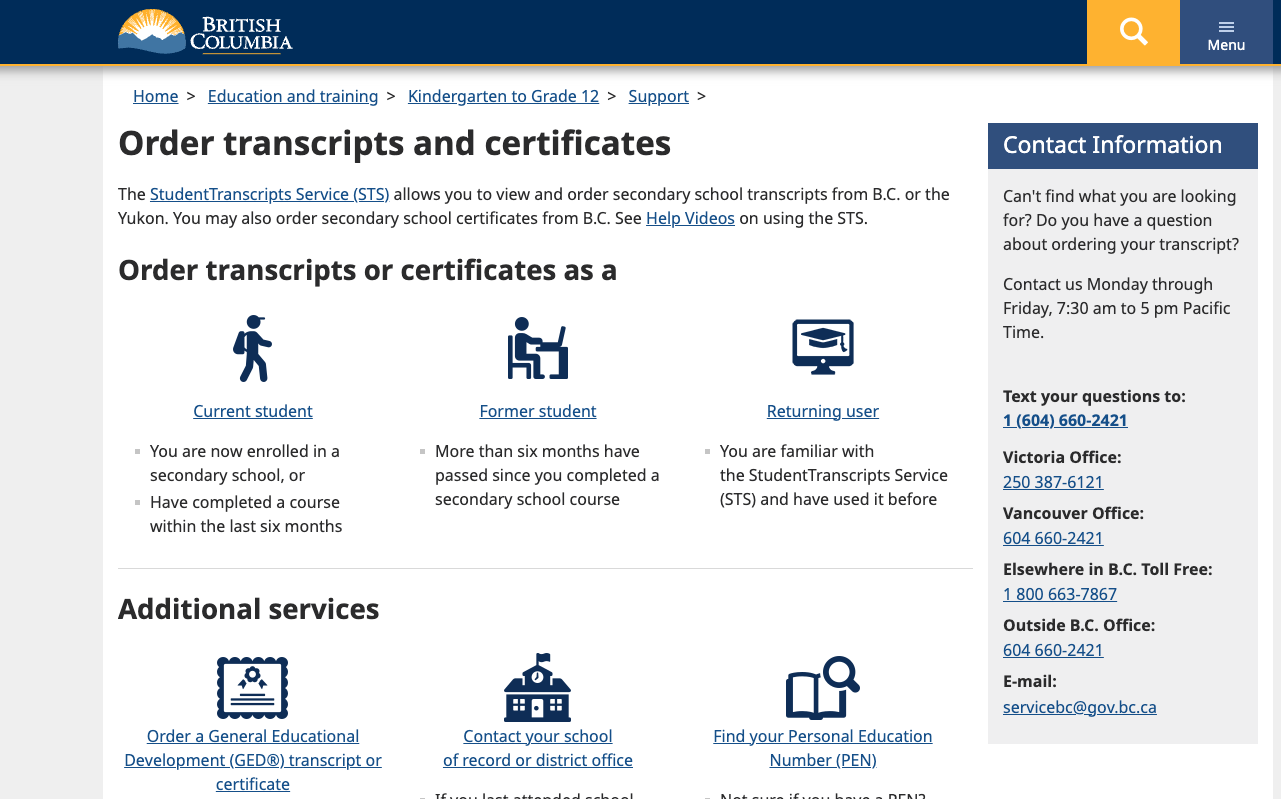 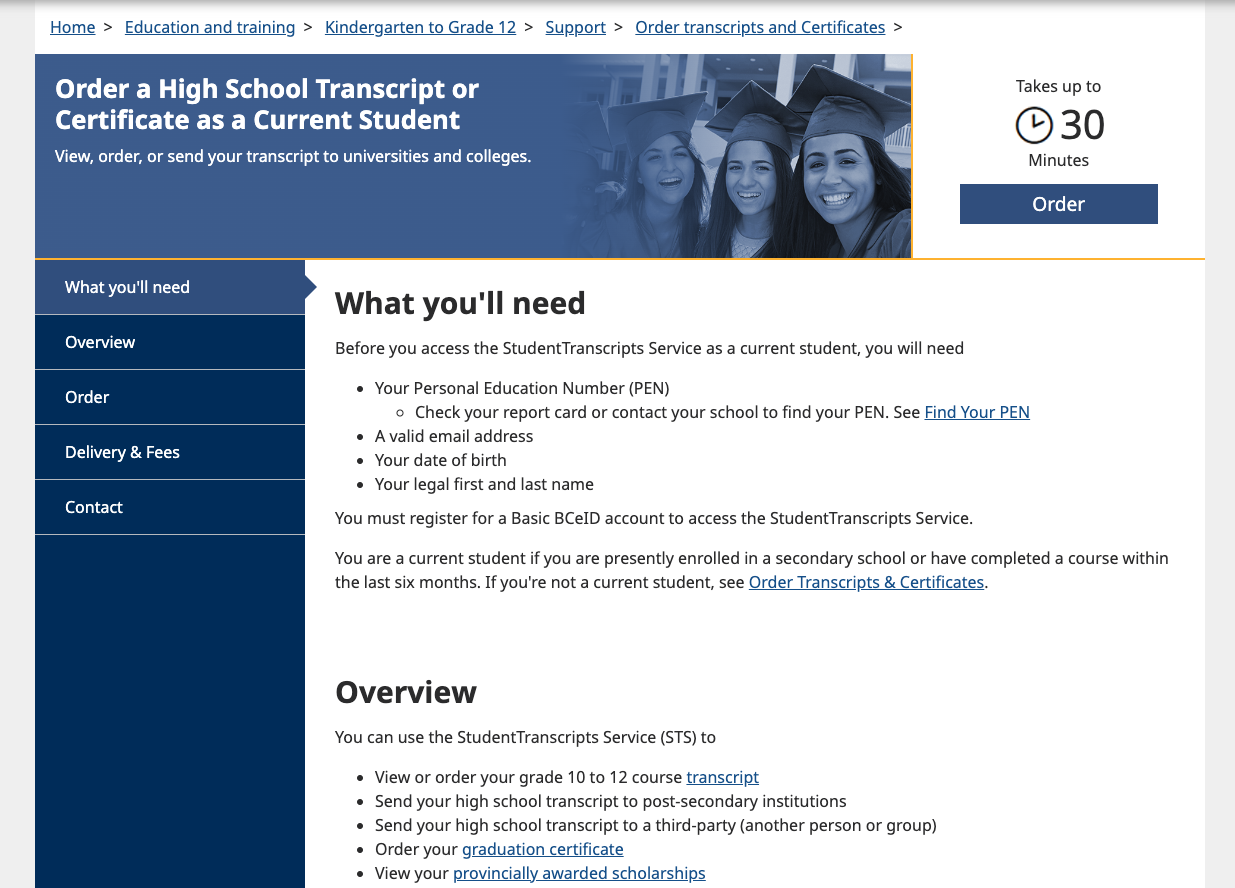 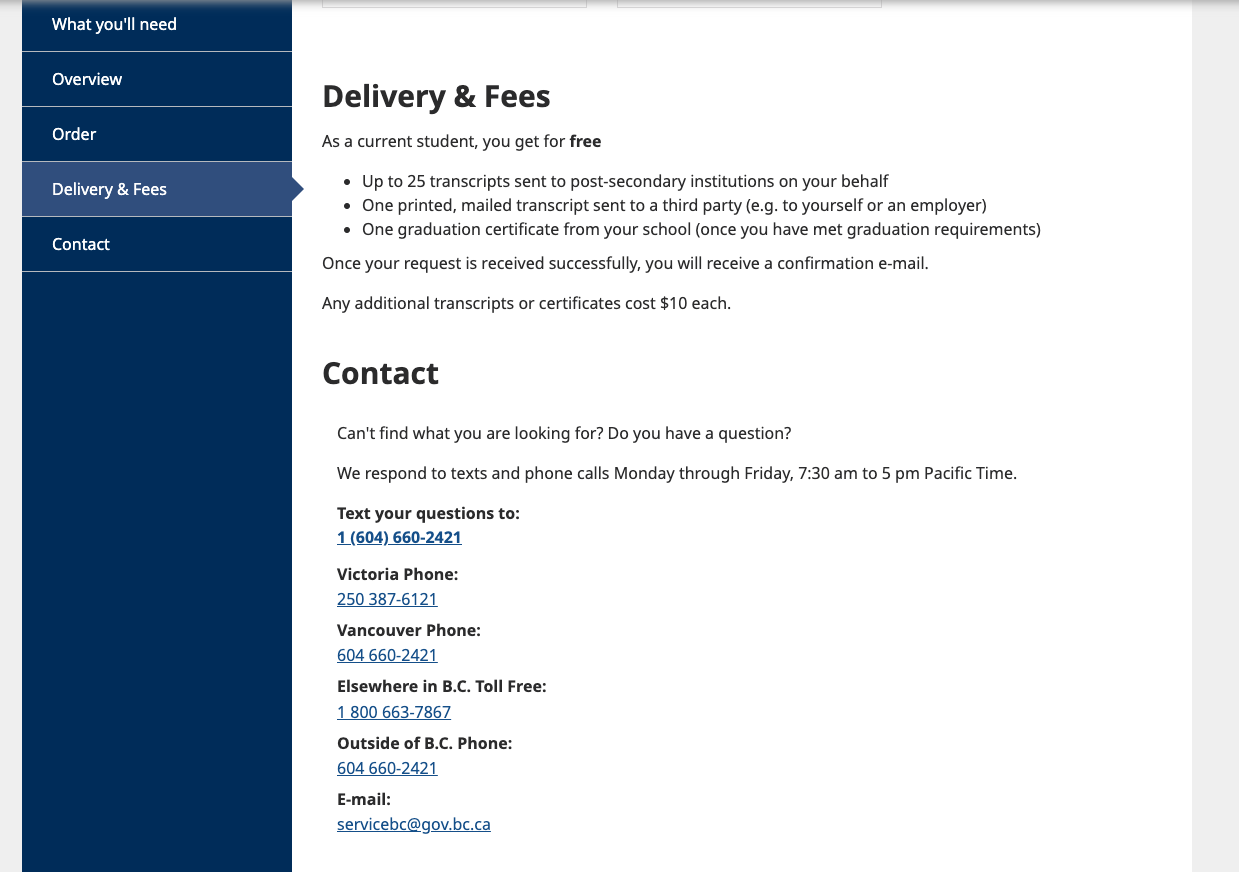 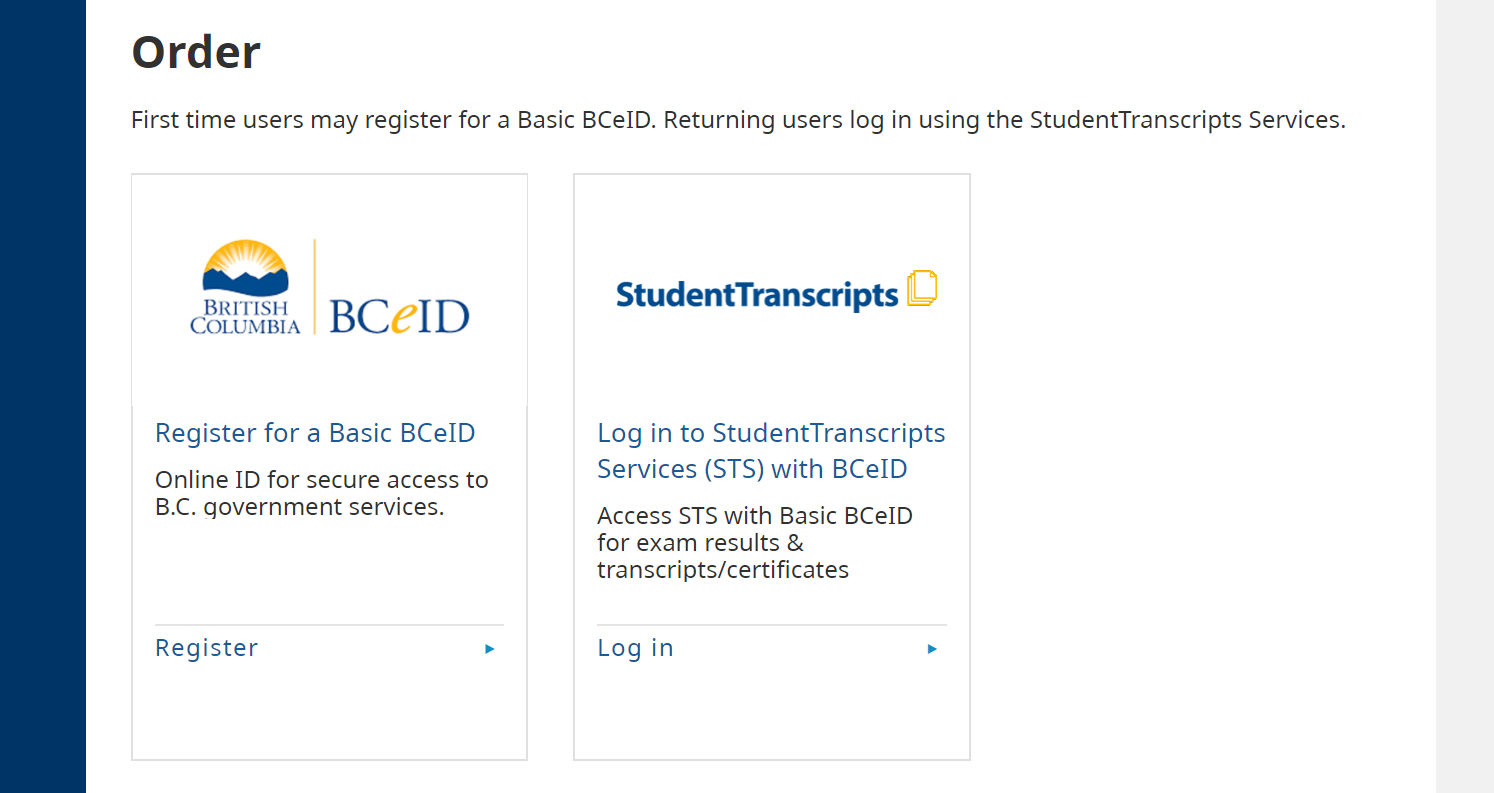 Step 1: Registering for Basic BCeID
Basic BCeID Authentication
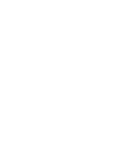 Step 2: Registering for STS Student Register for the STS -Same Process
Student Receives an Email- Same Process
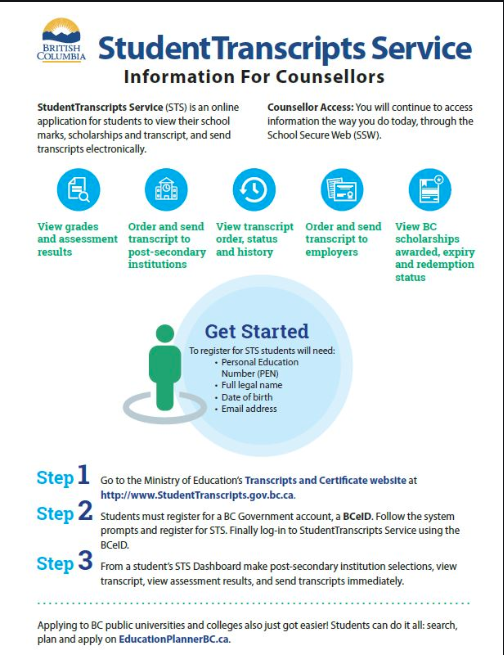 How to Order and or Send a Transcript to a Post –Secondary Institution
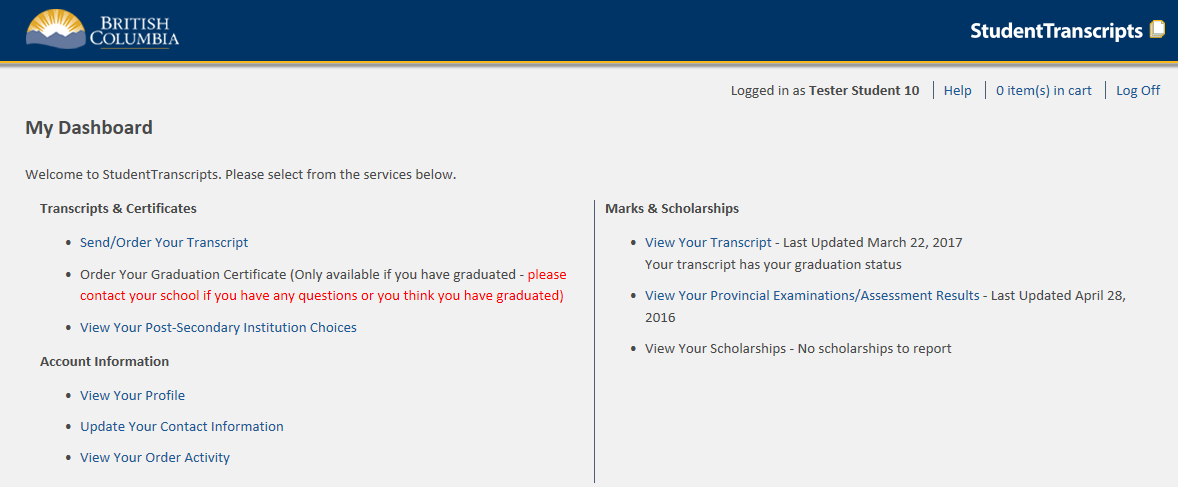 Student Transcripts Service Dashboard
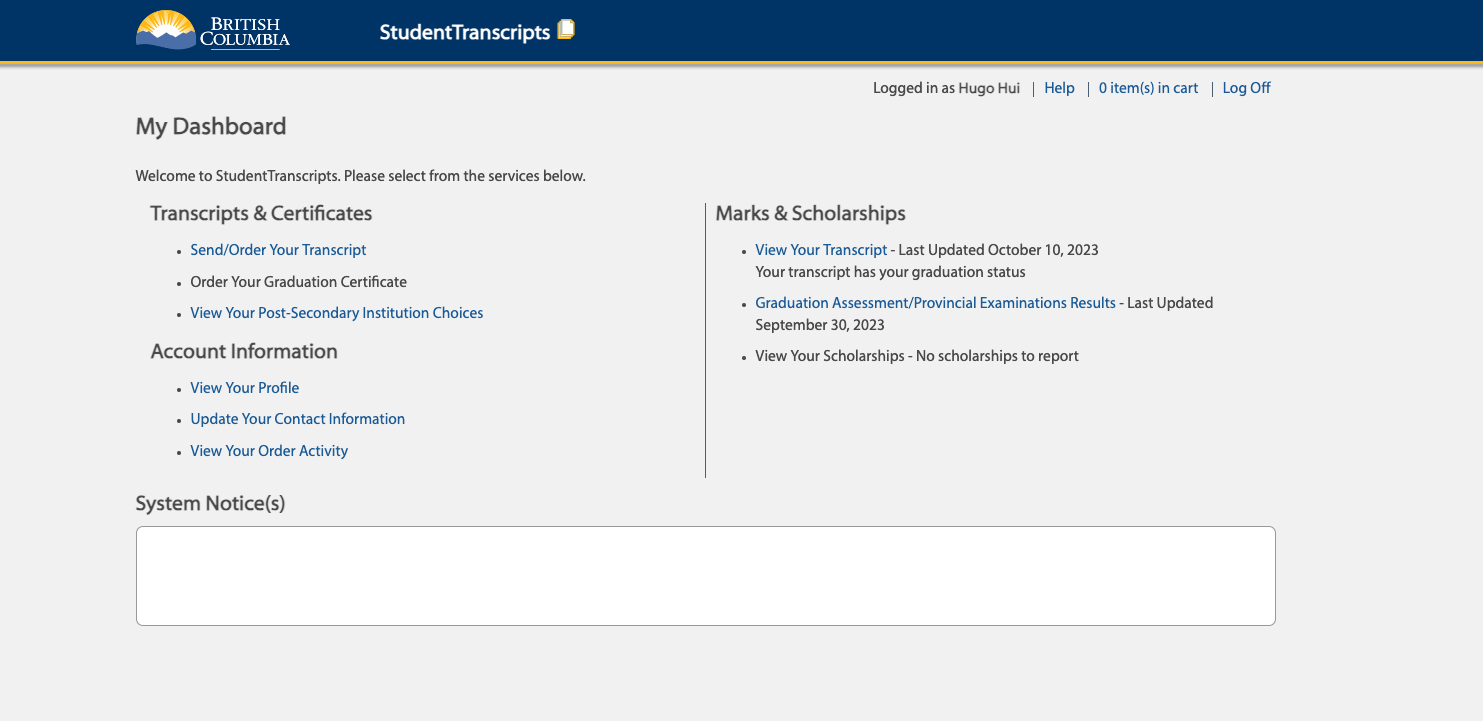 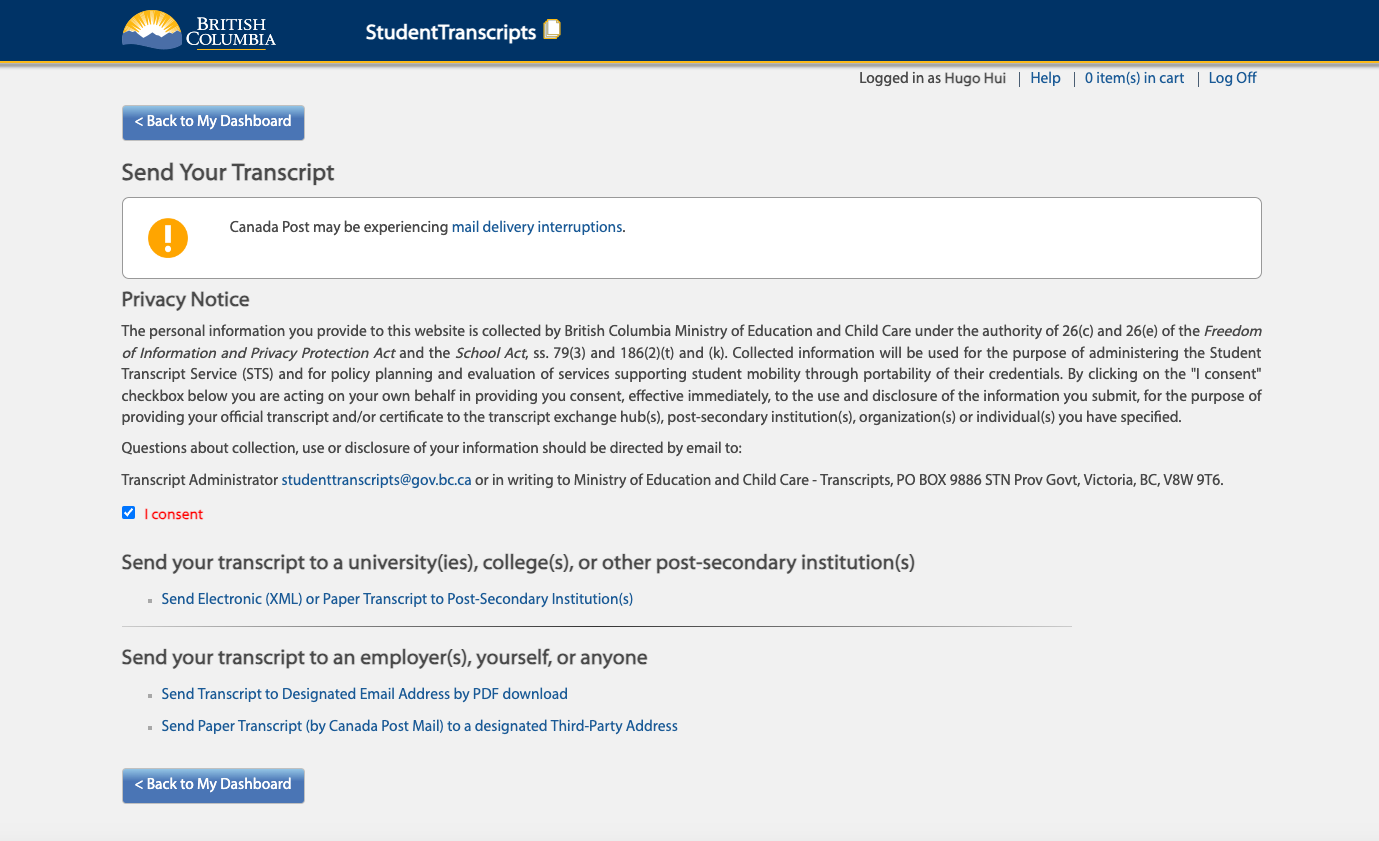 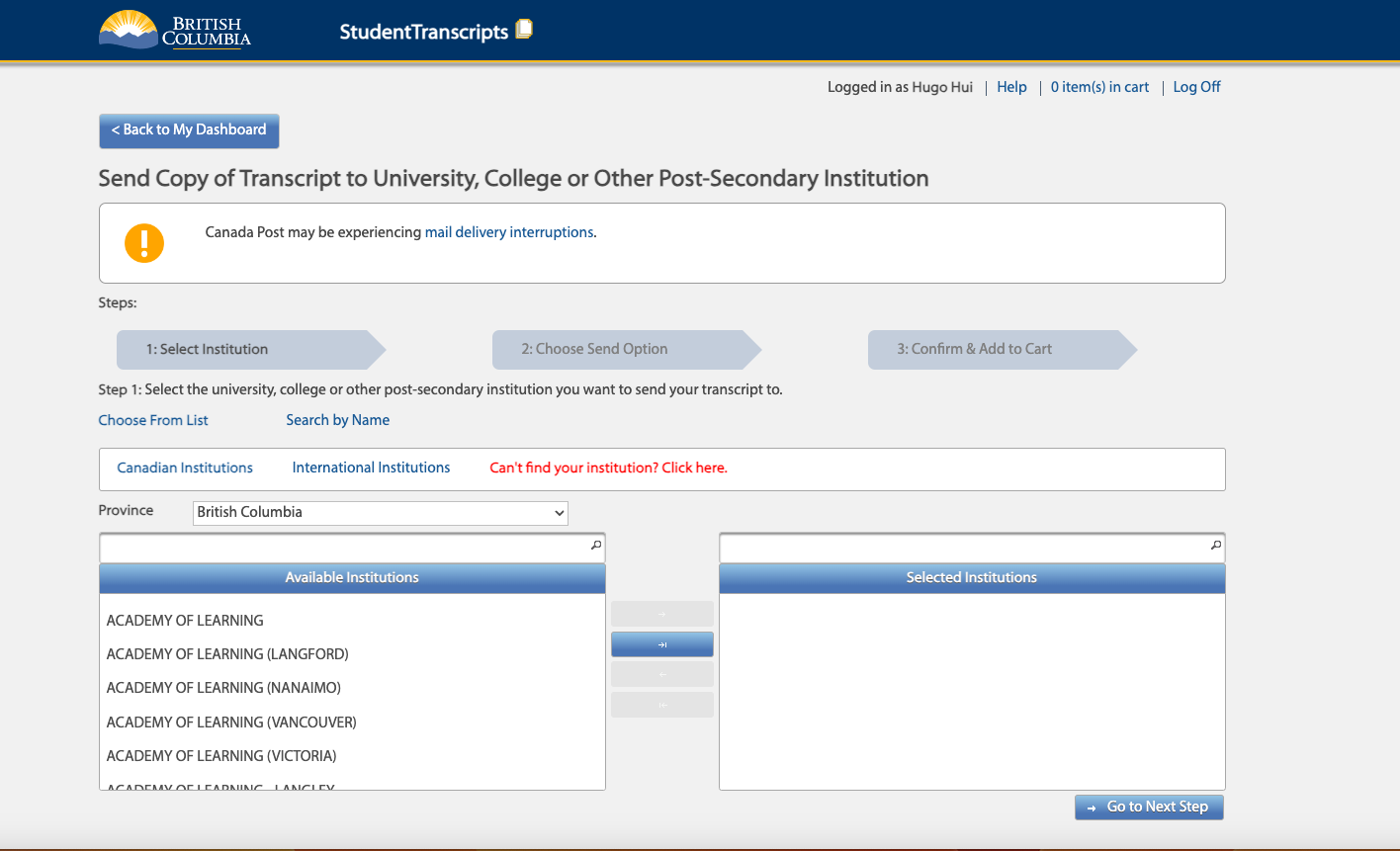 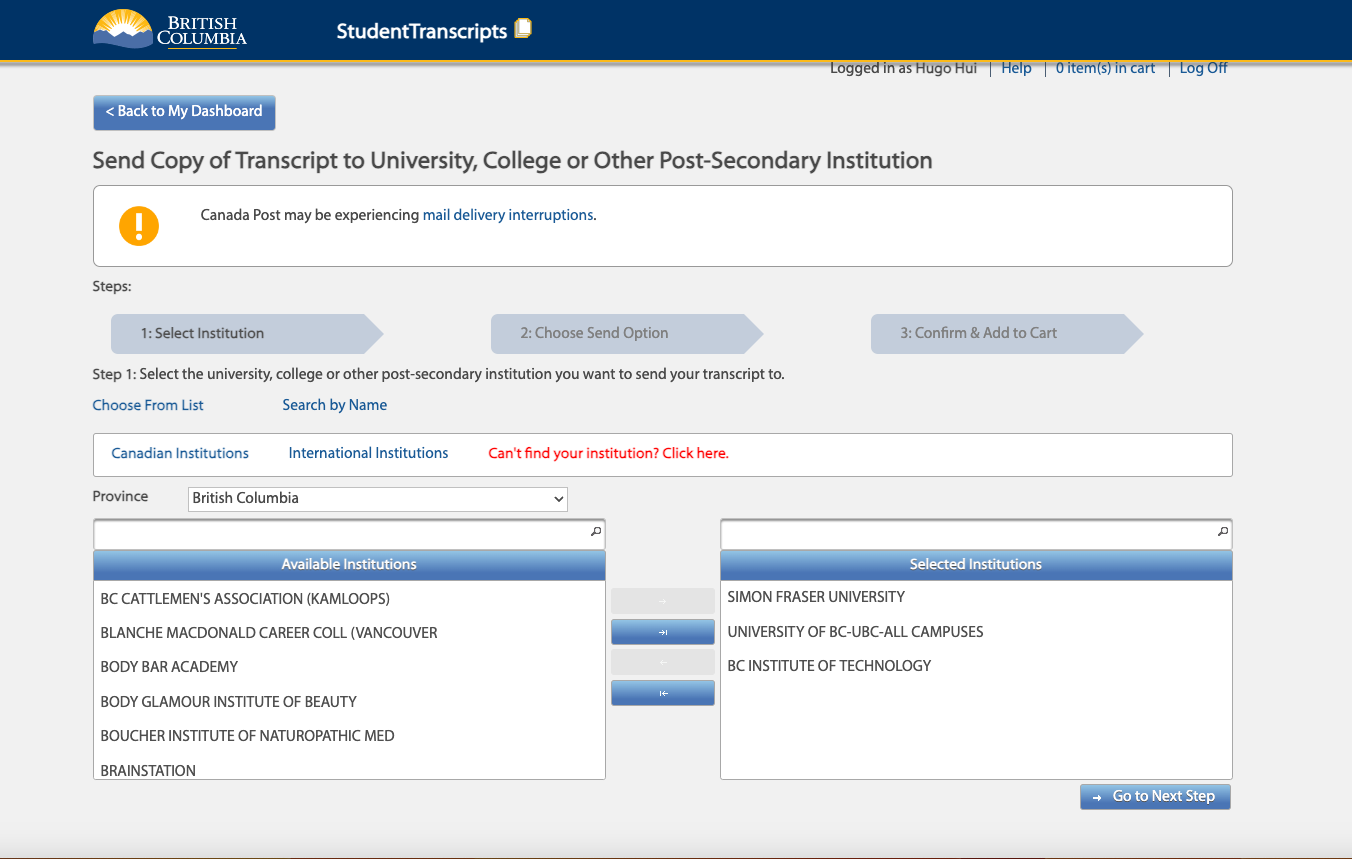 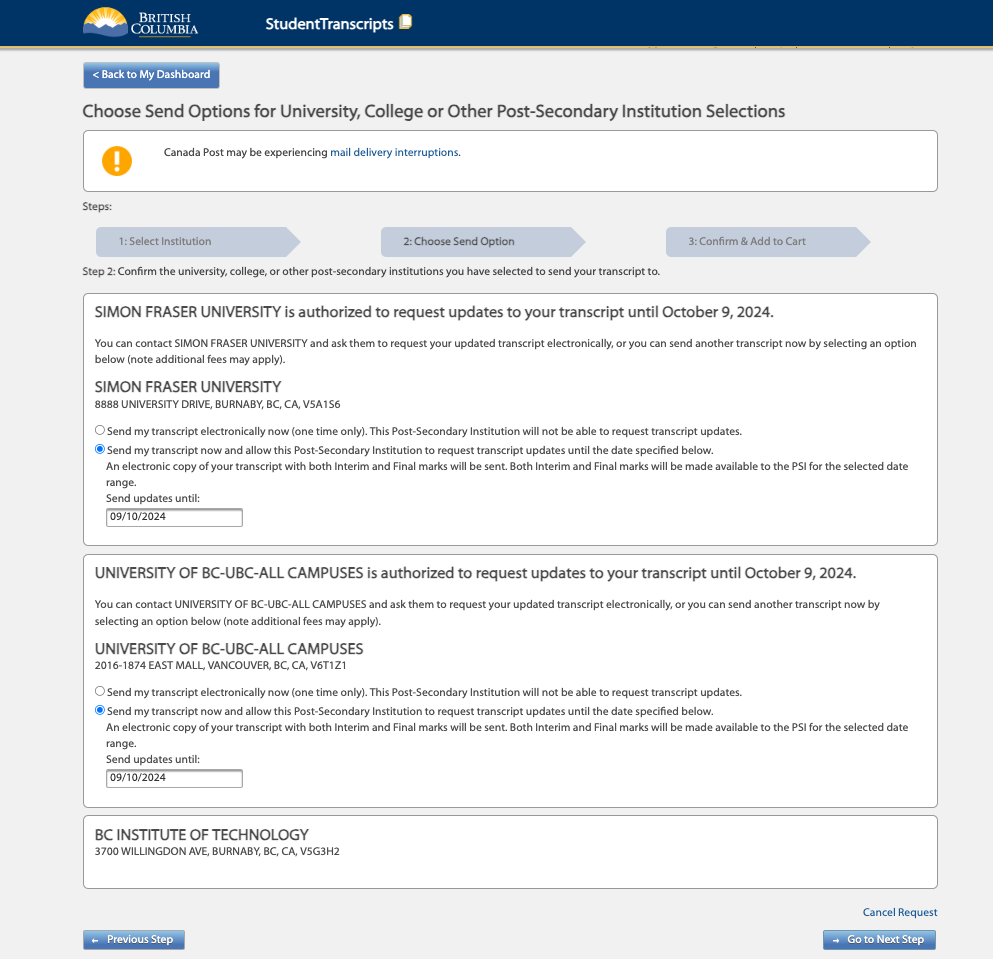 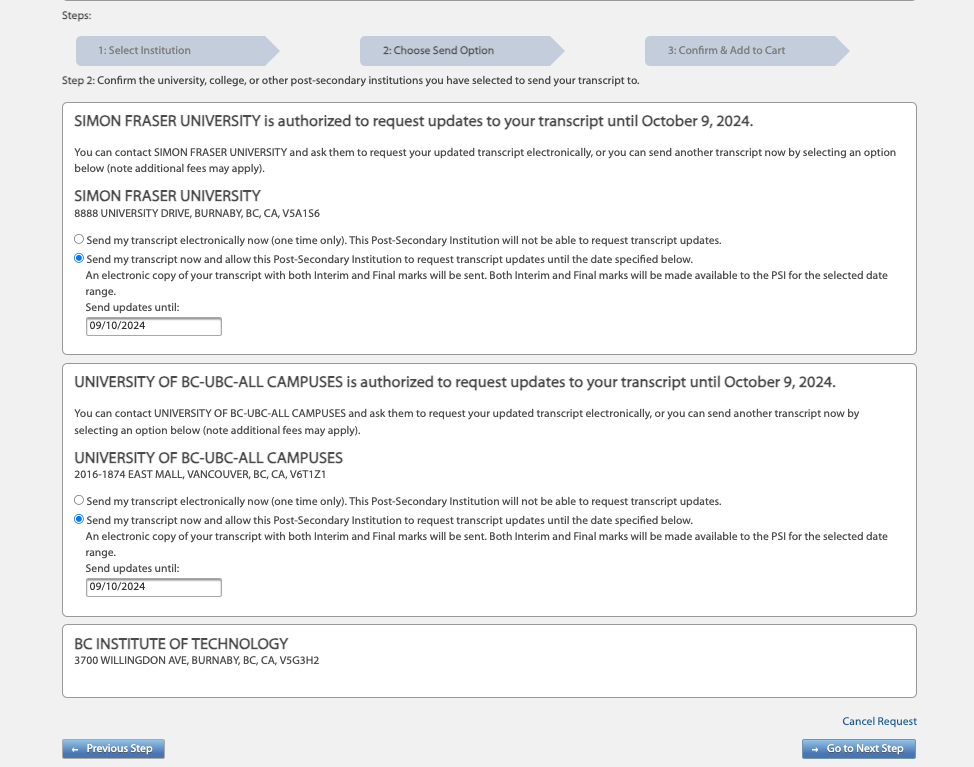 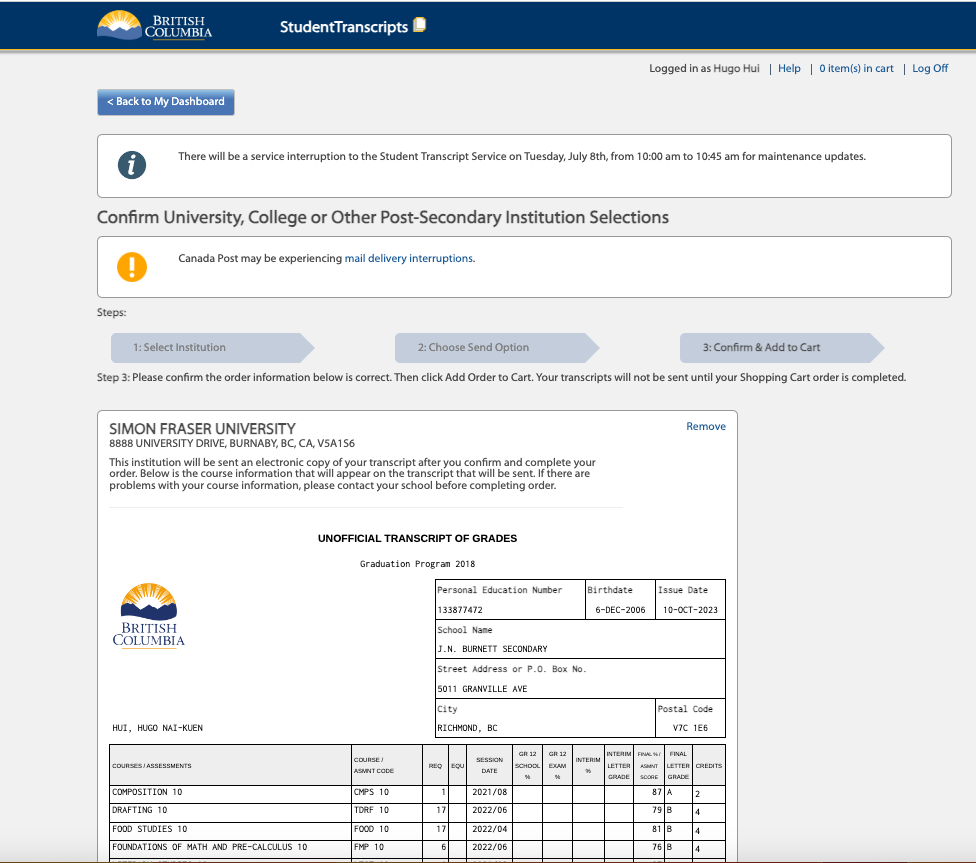 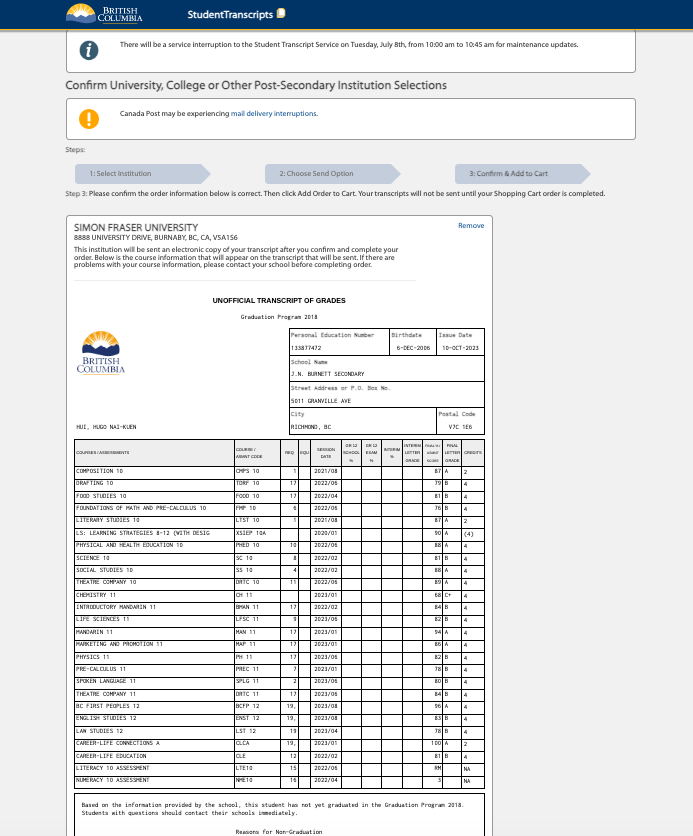 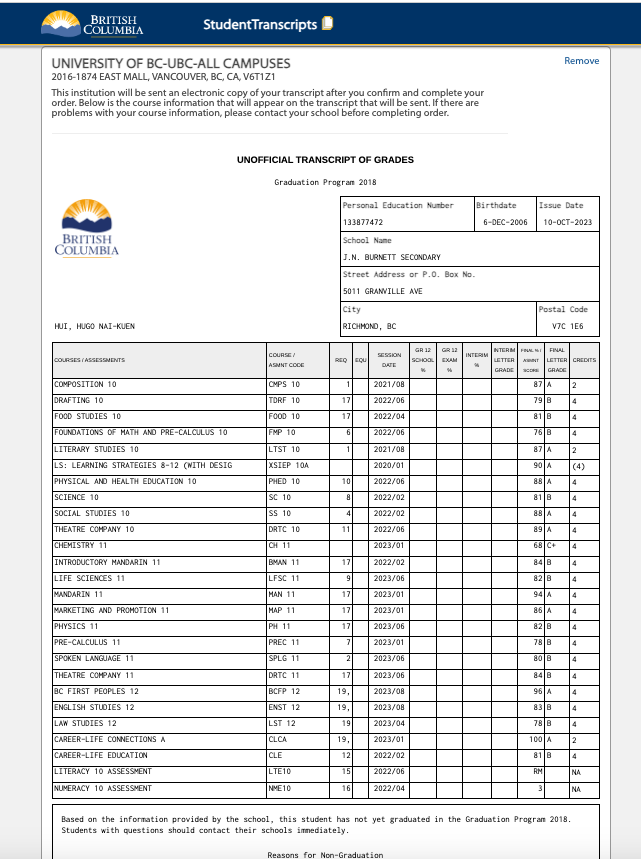 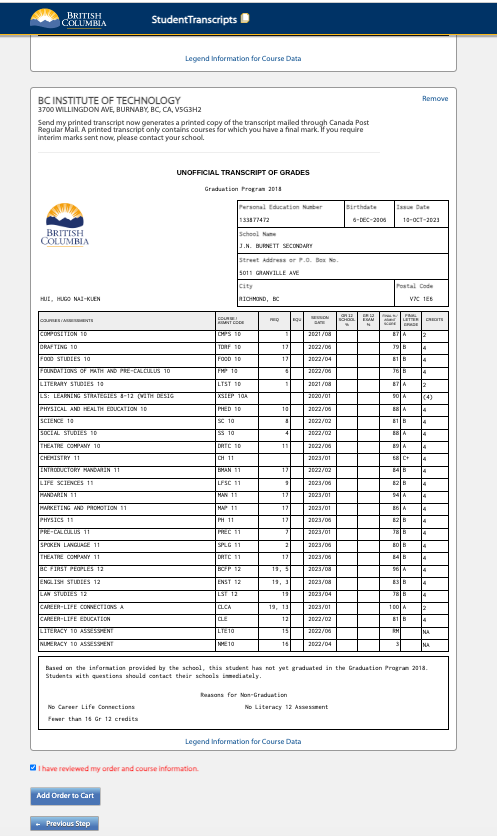 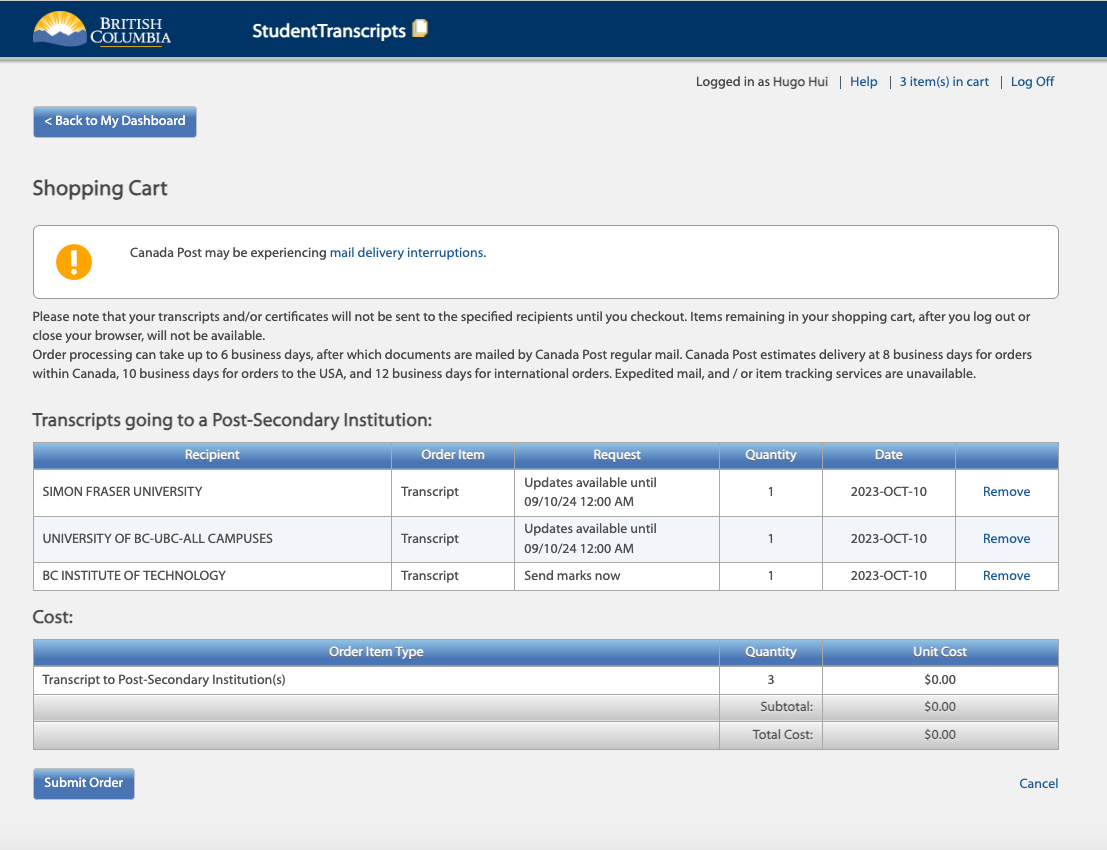 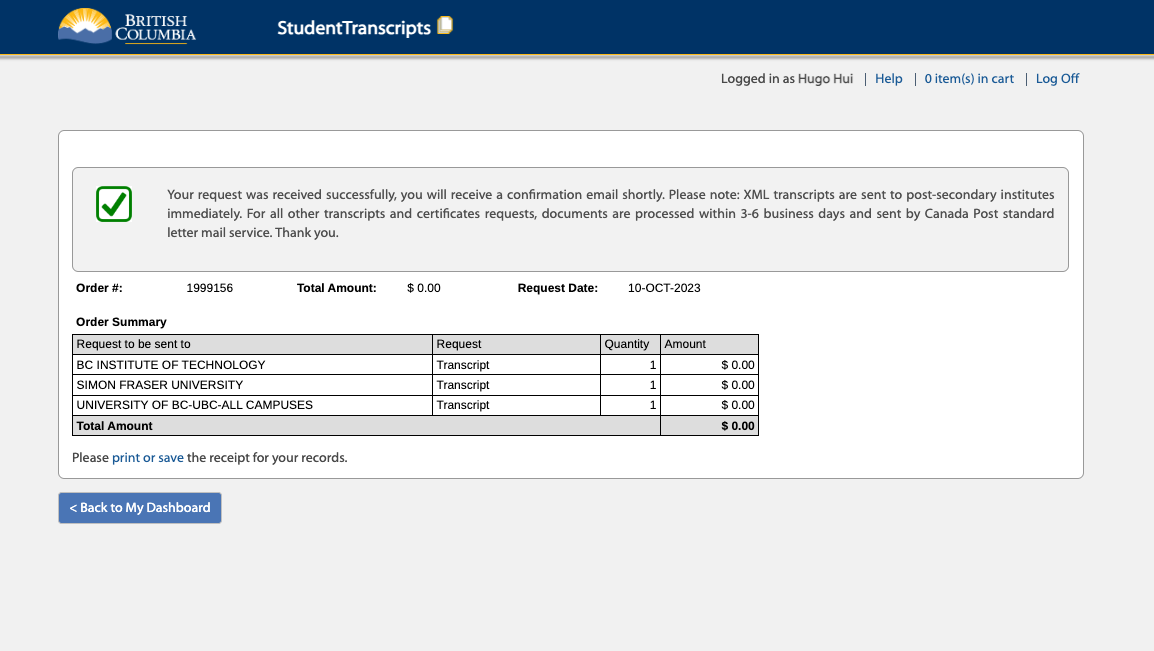 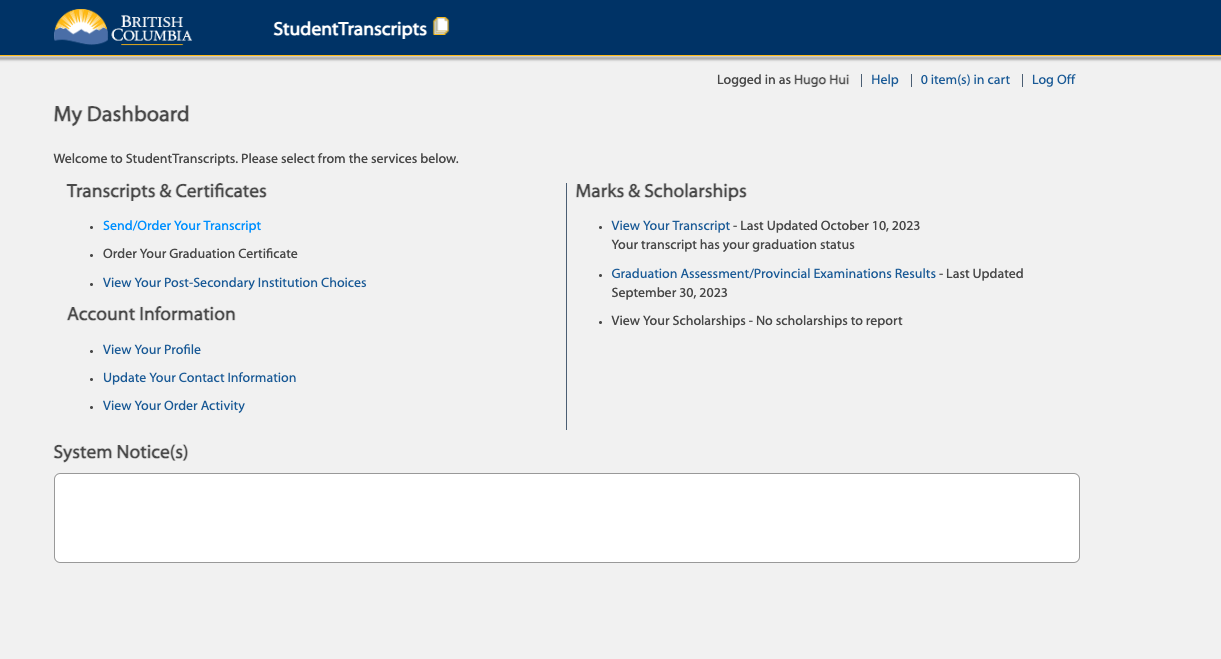 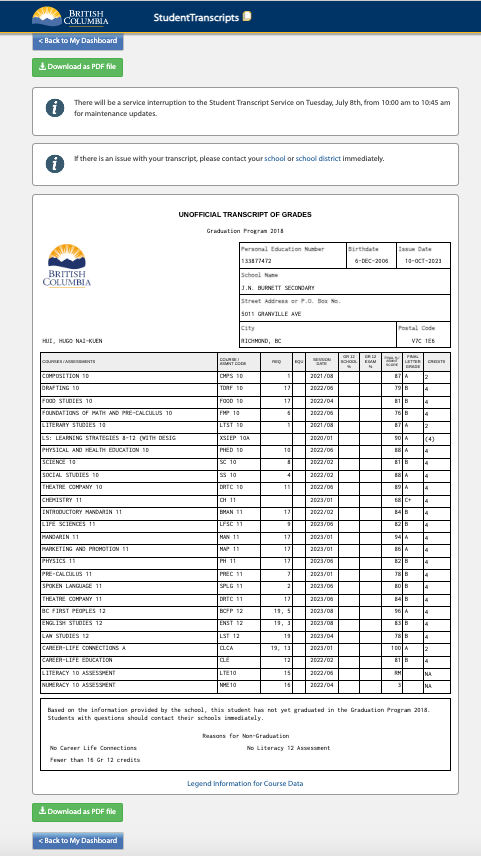 Applying to PSI’S
Important Sites
[Speaker Notes: Stress,  can always change mind, can choose something general,
Think of it as a buffet]
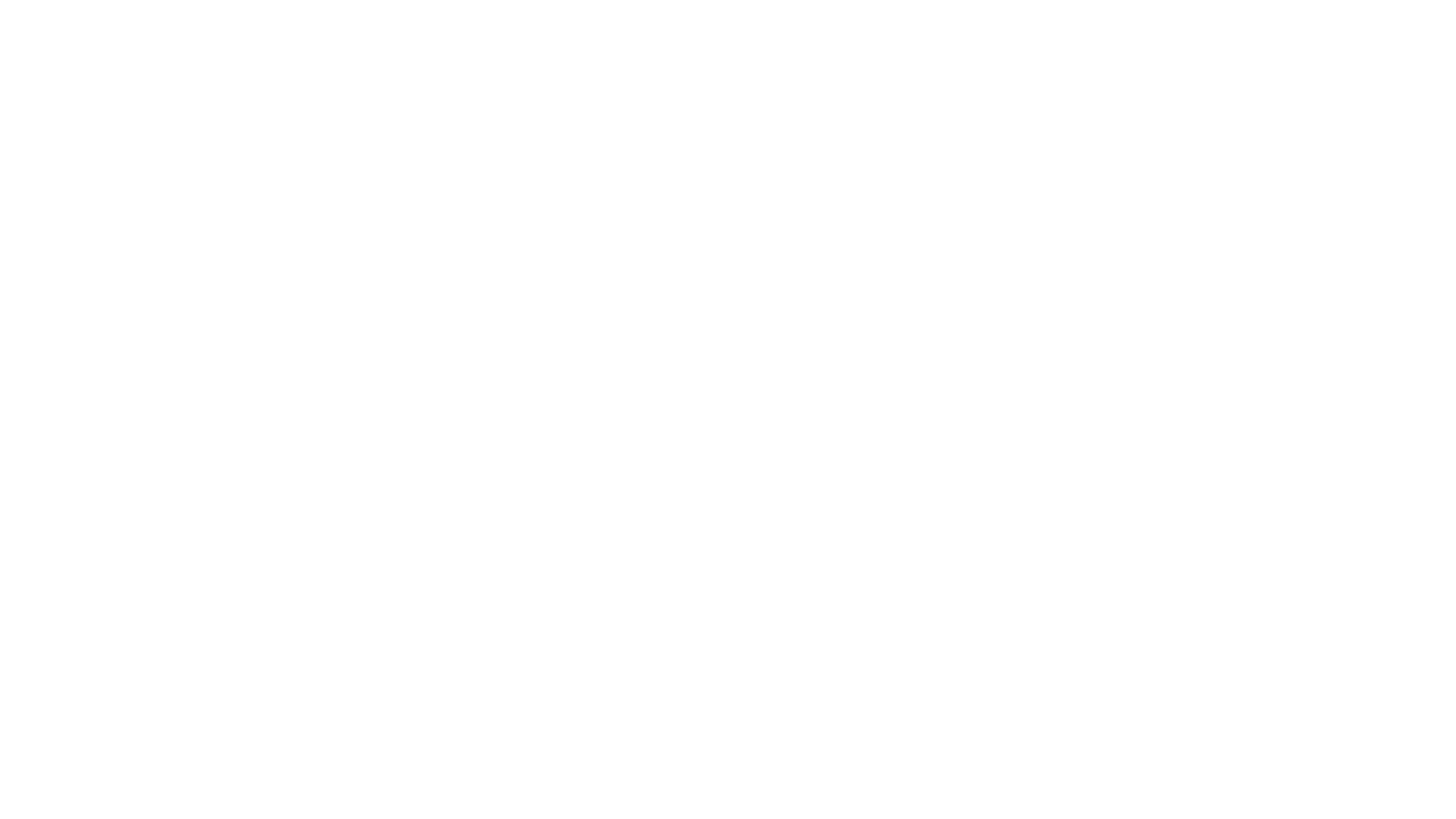 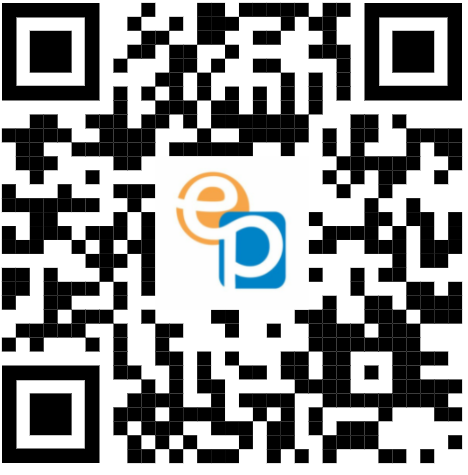 Educational planner BC QR
Educational Planner BC's Website
Create an Account
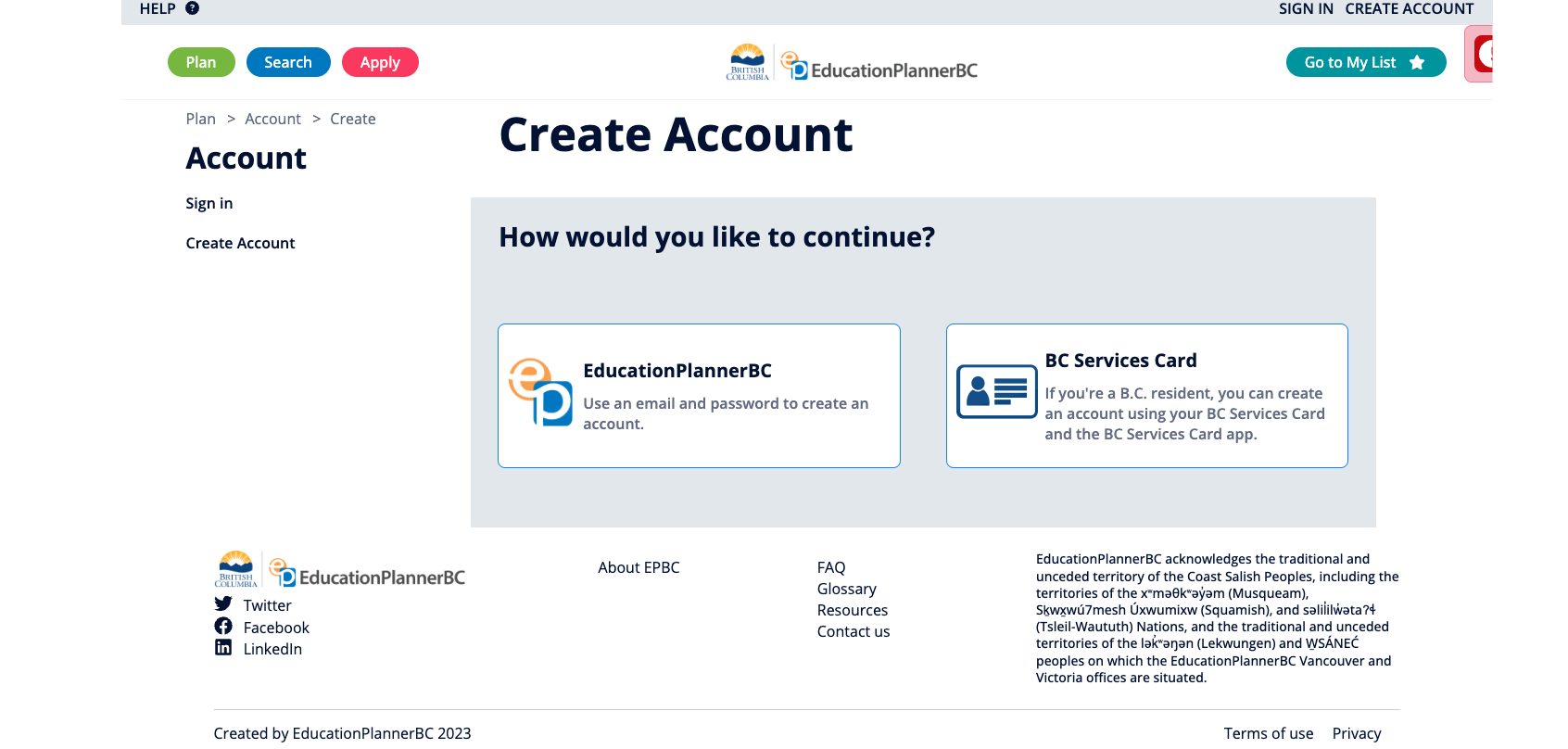 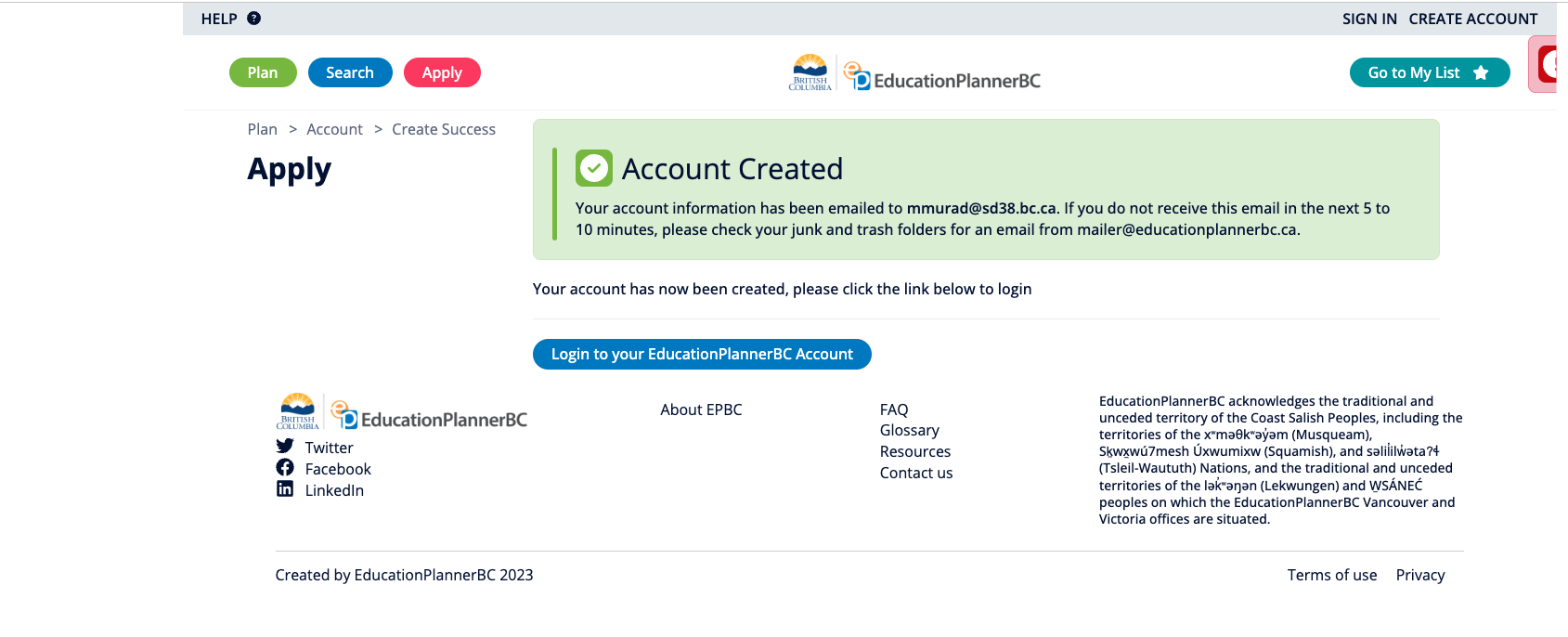 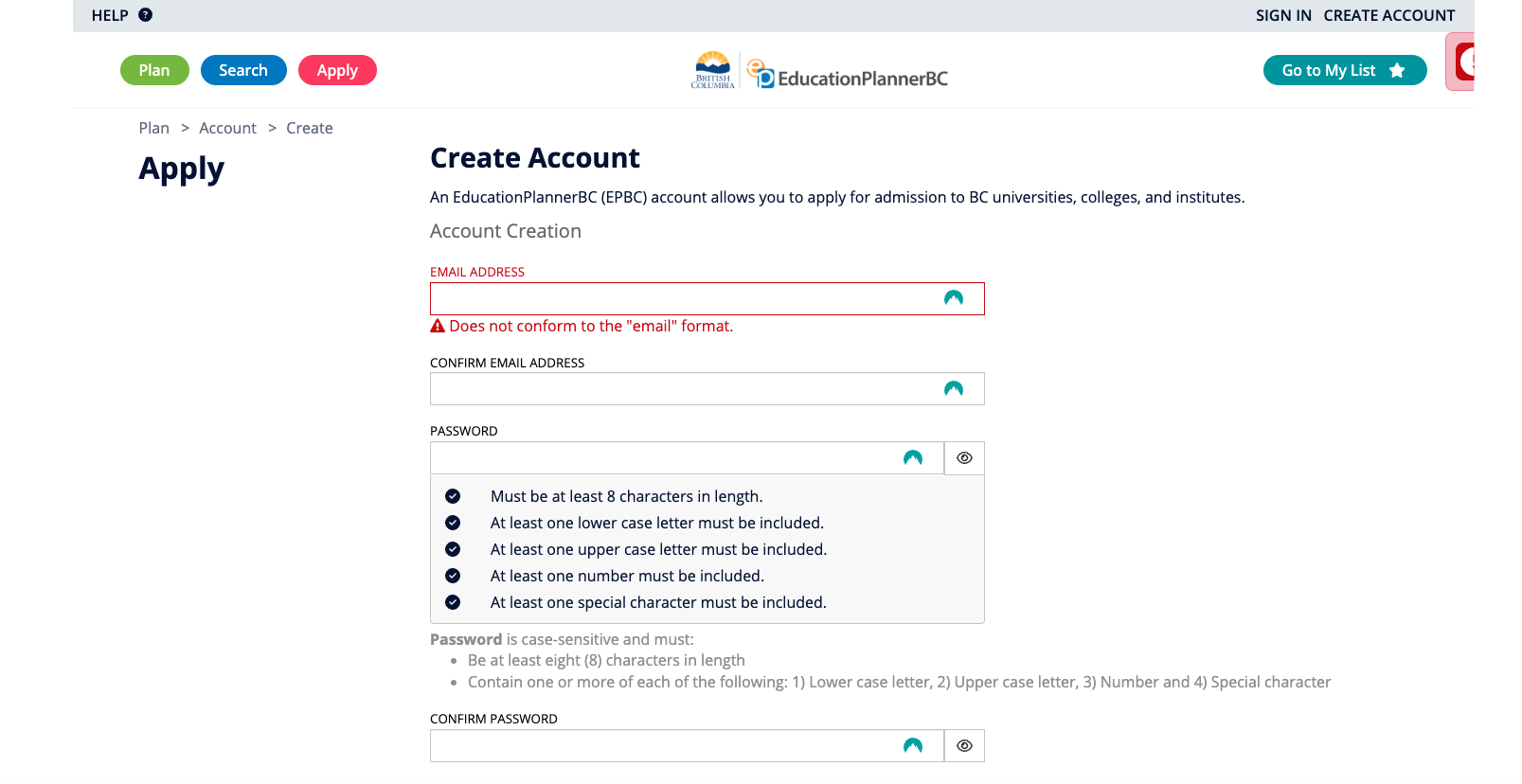 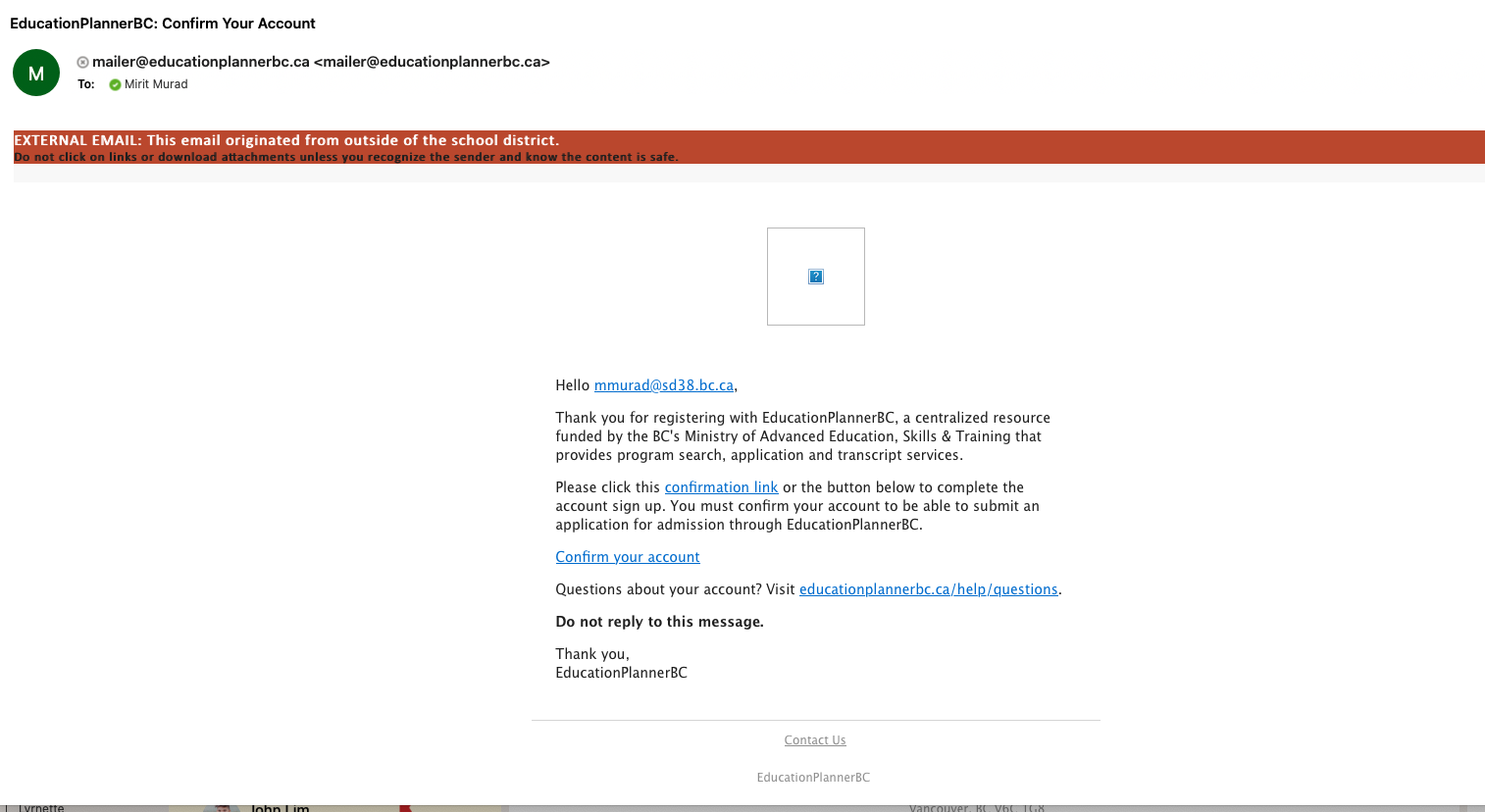 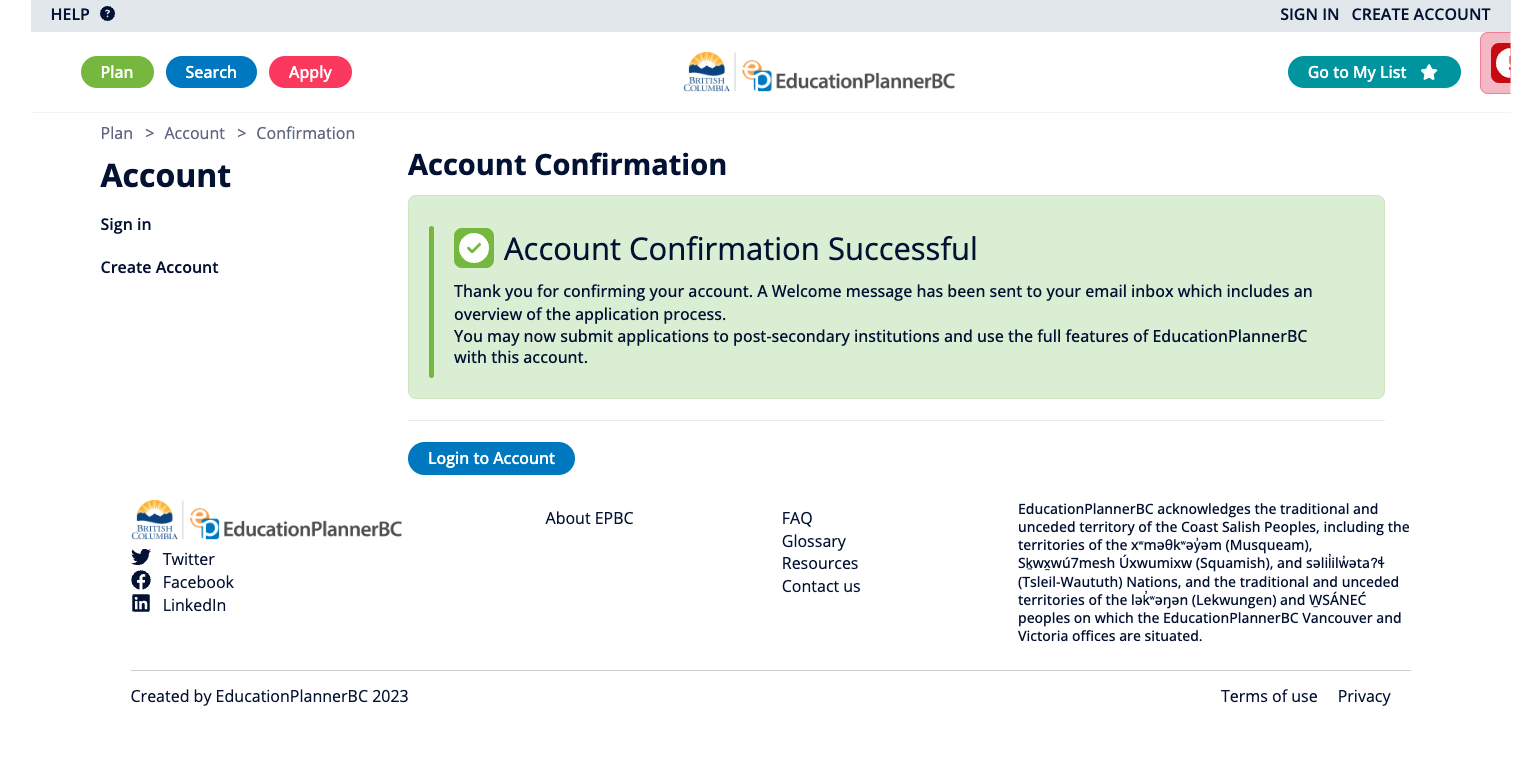 Sign In
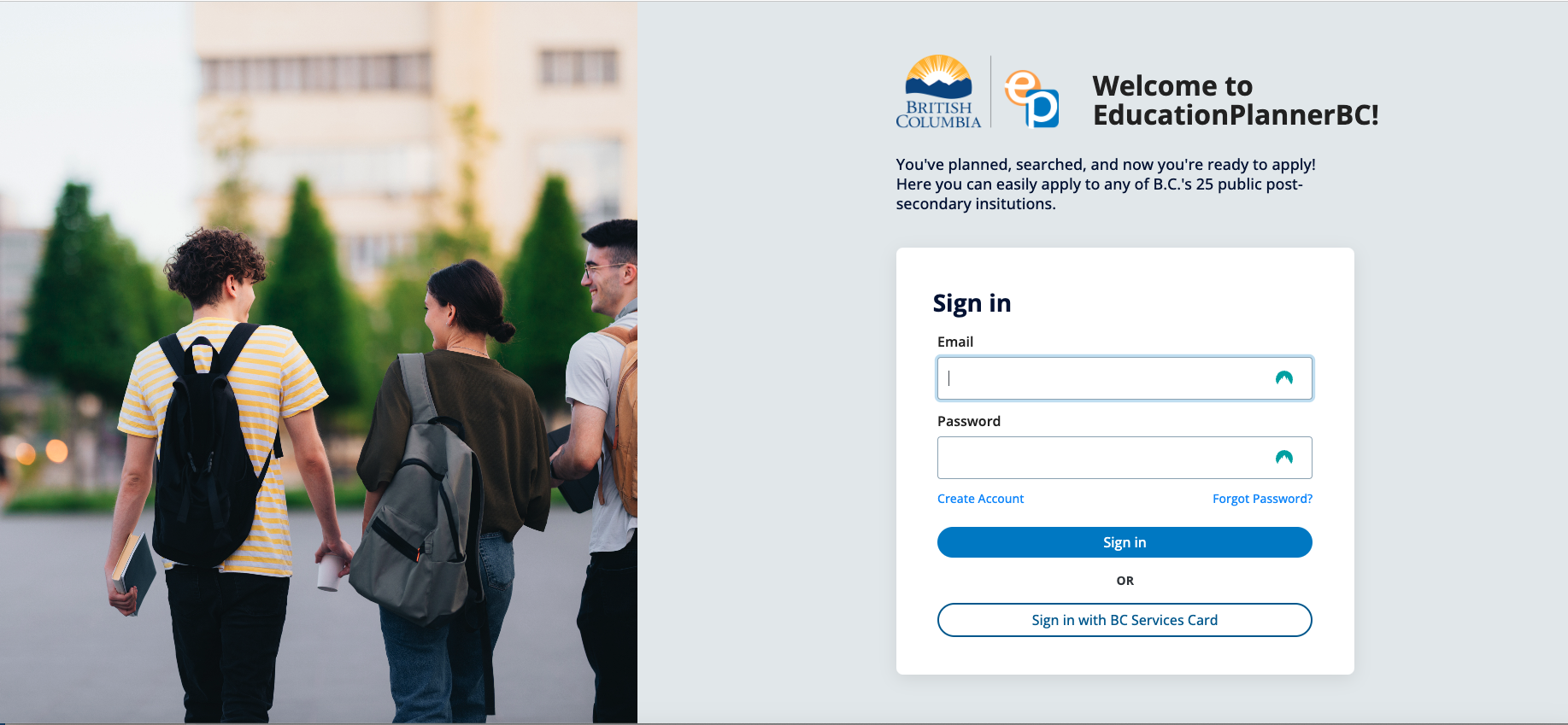 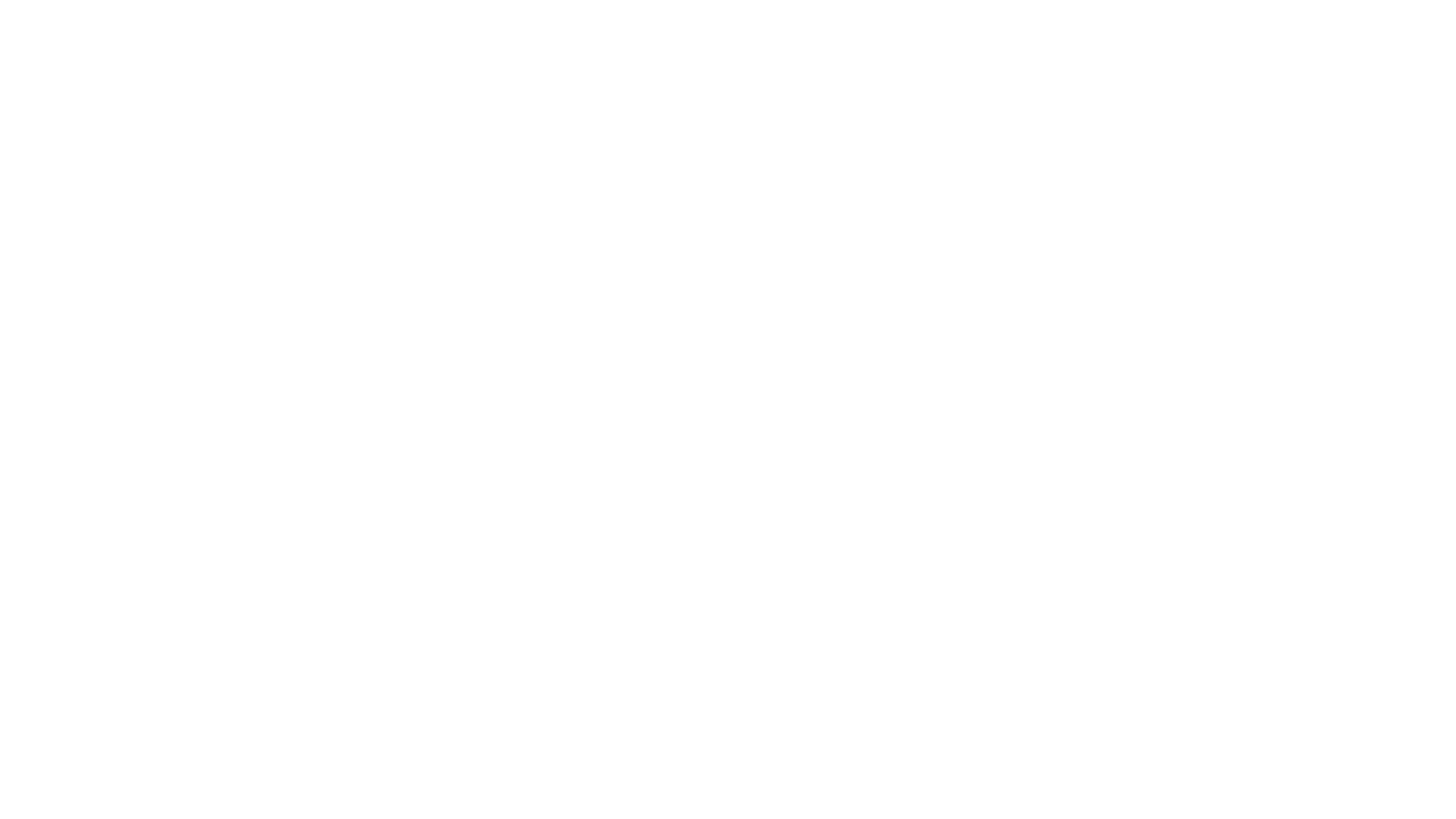 Apply
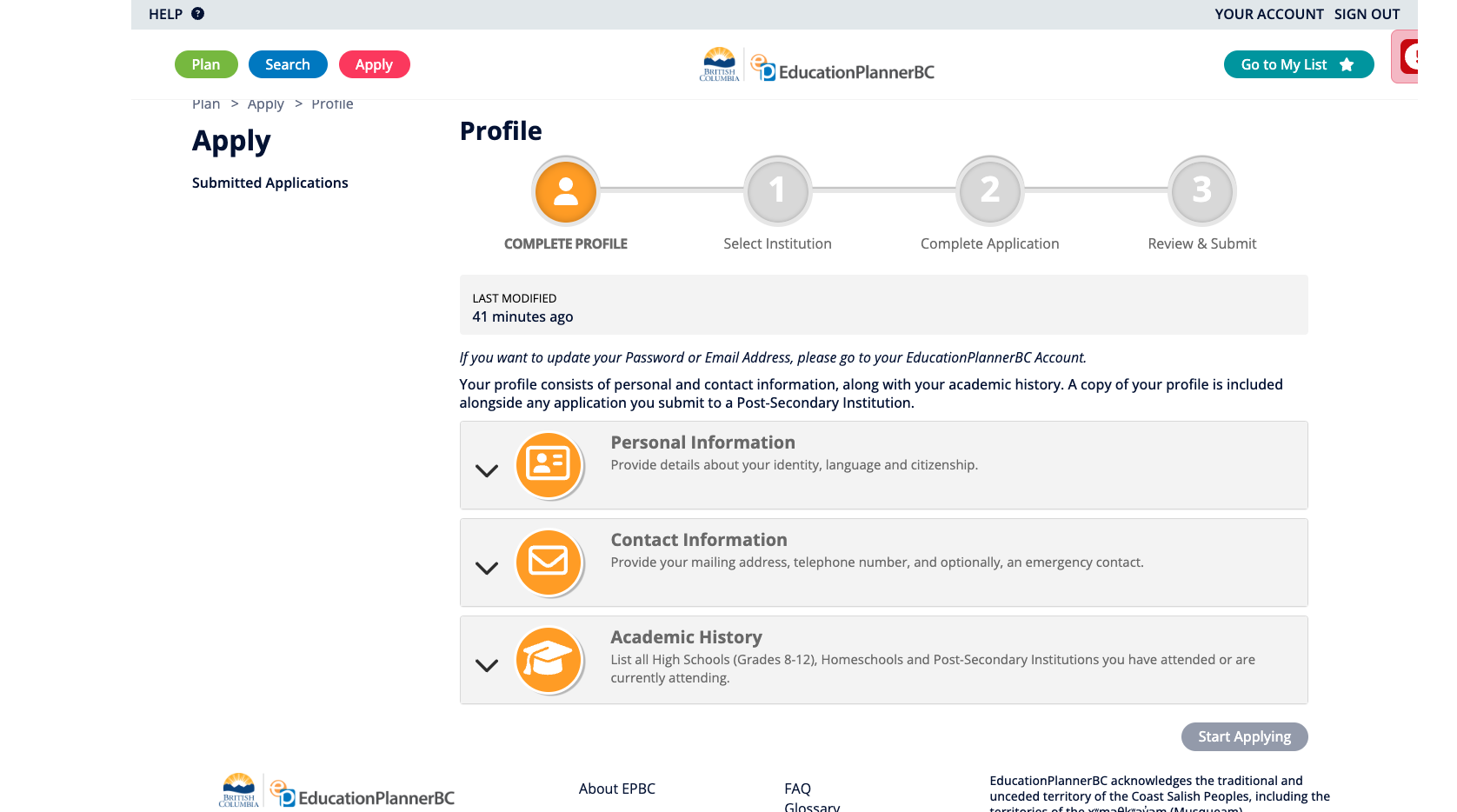 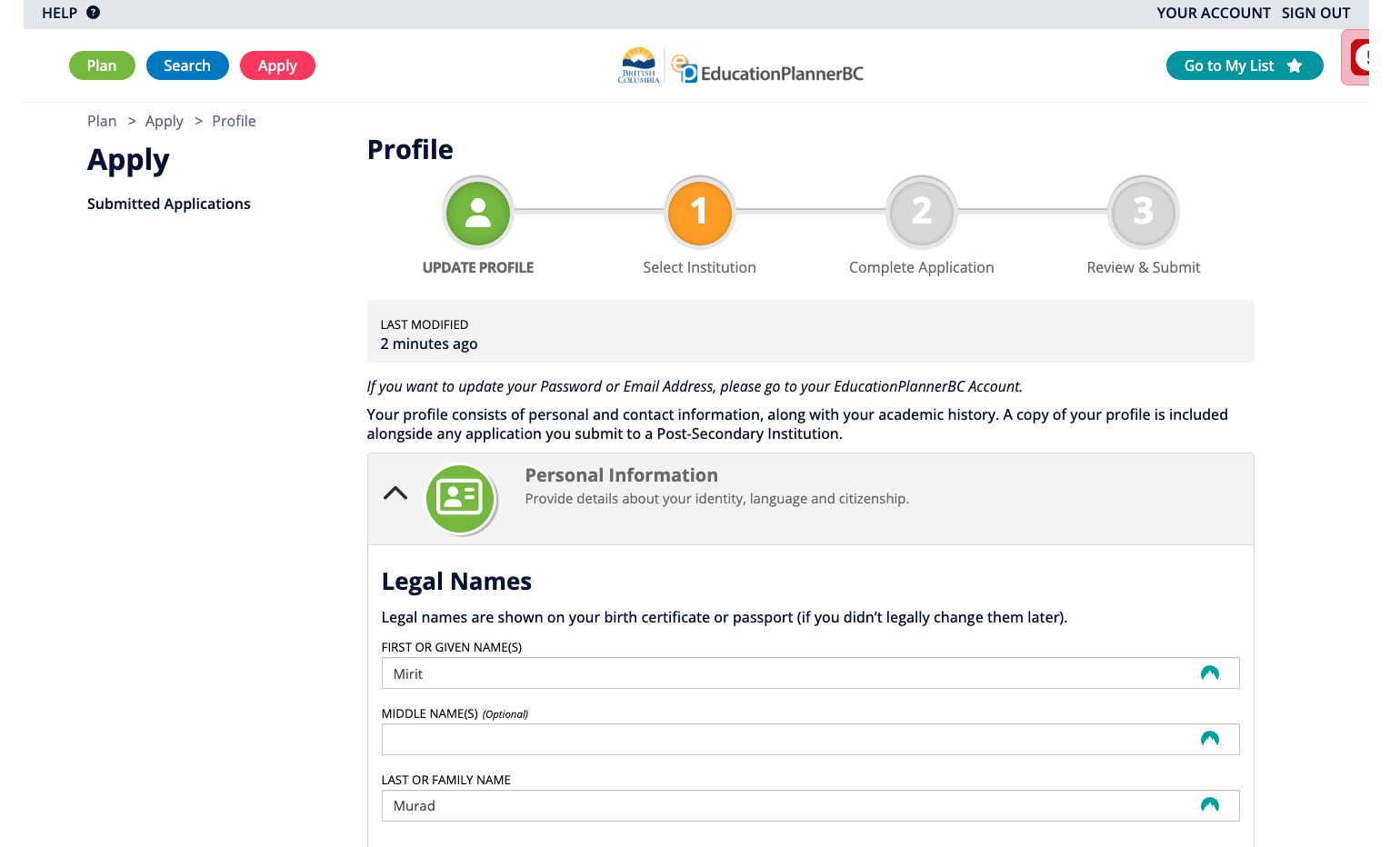 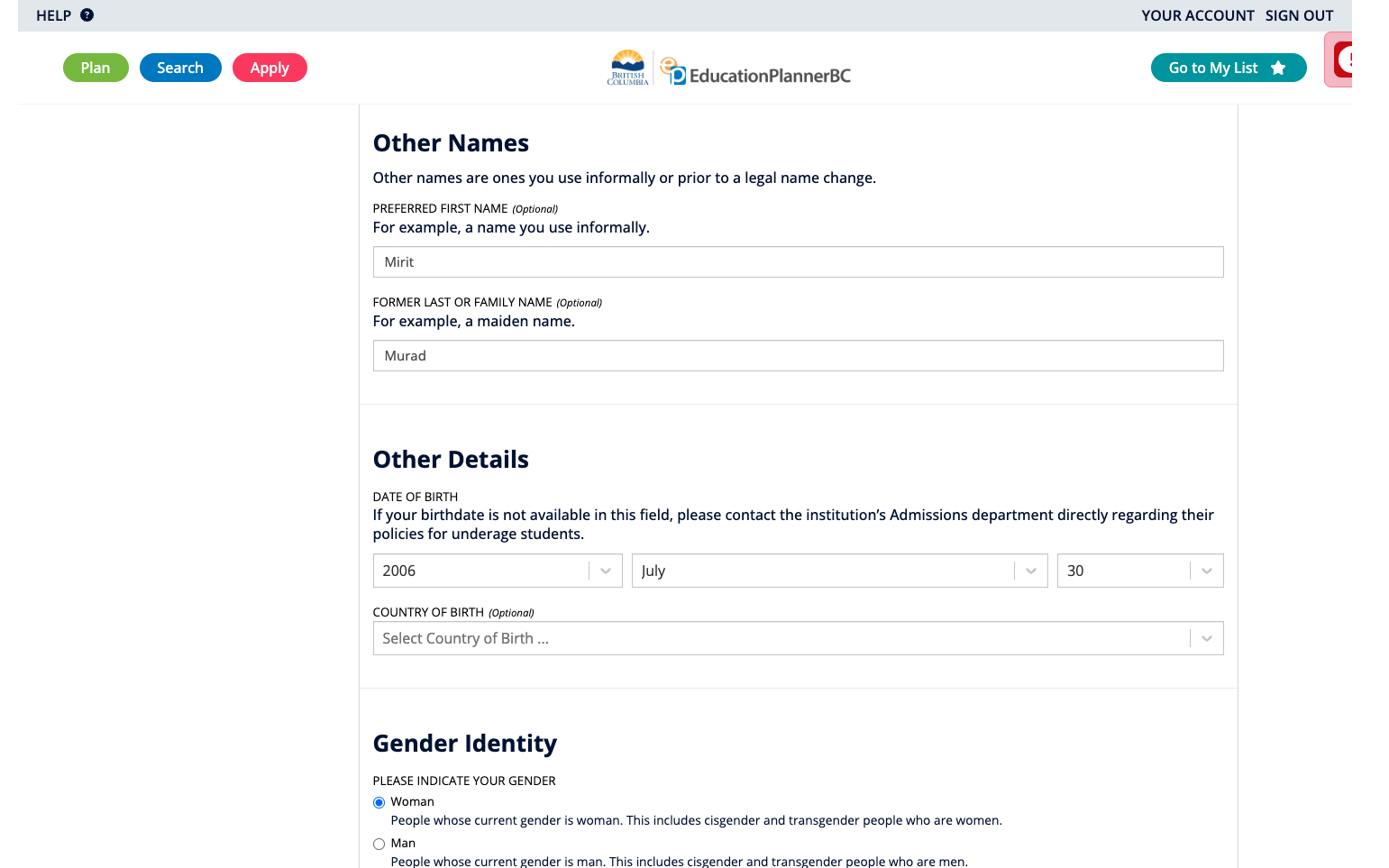 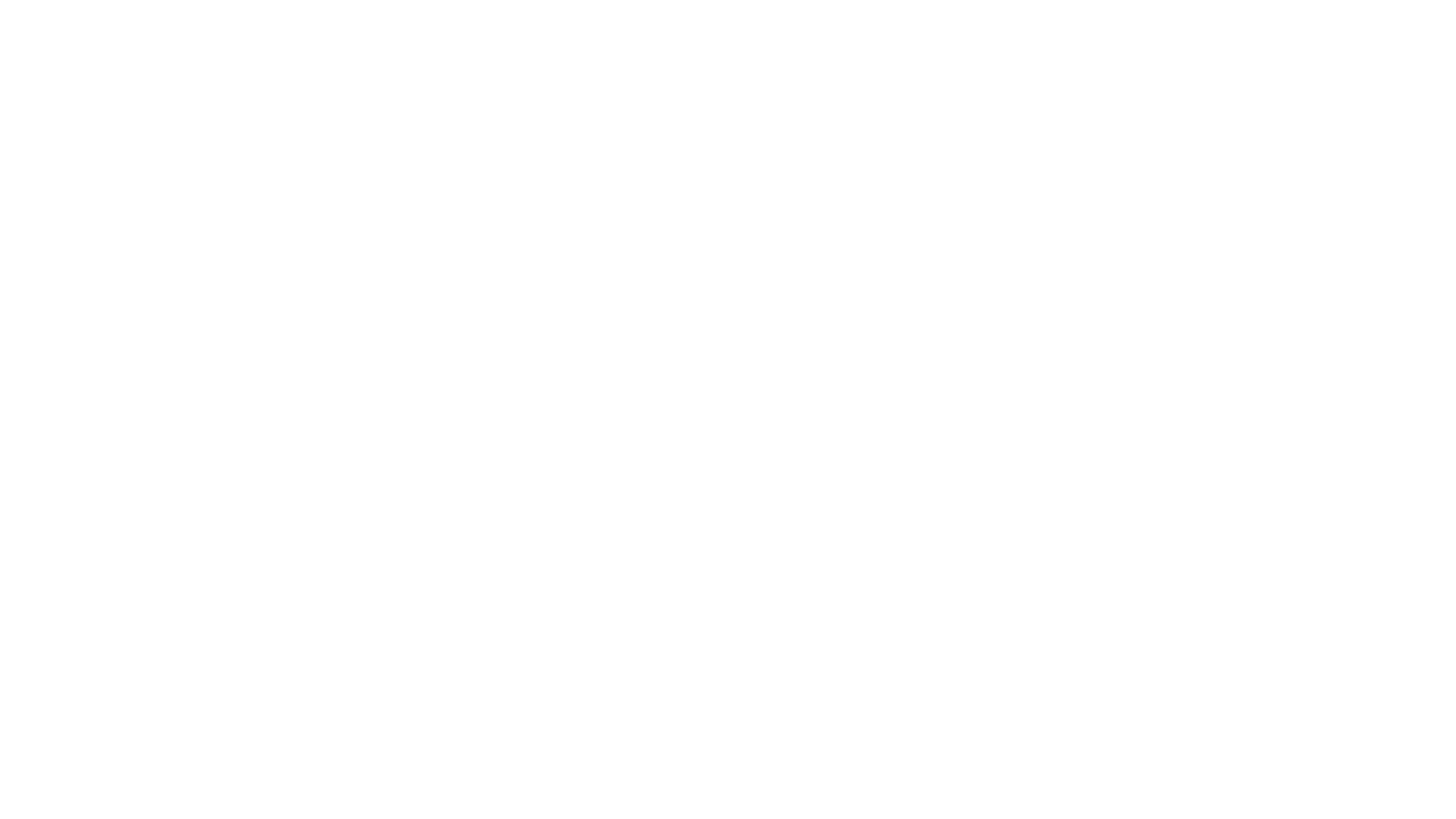 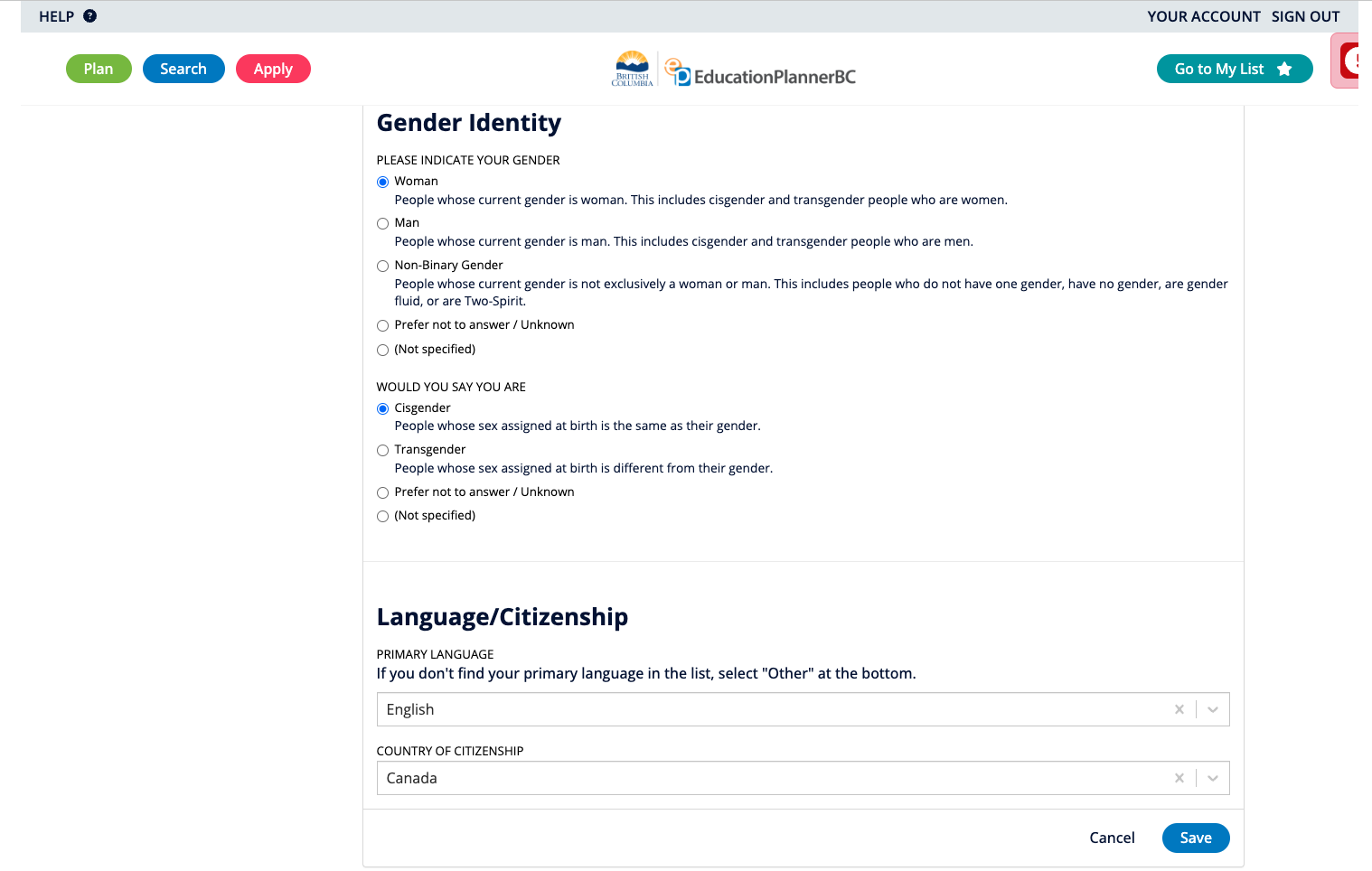 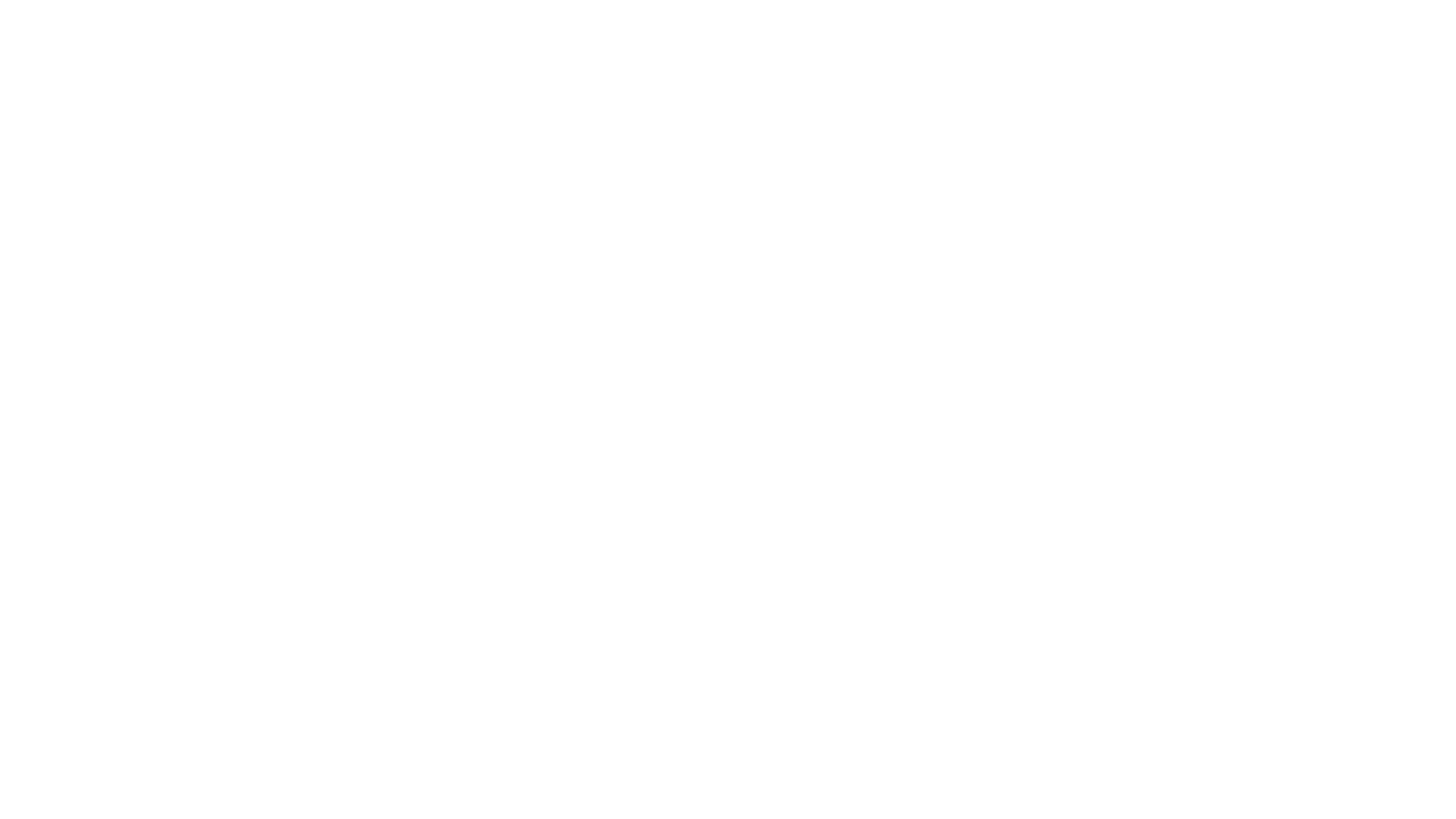 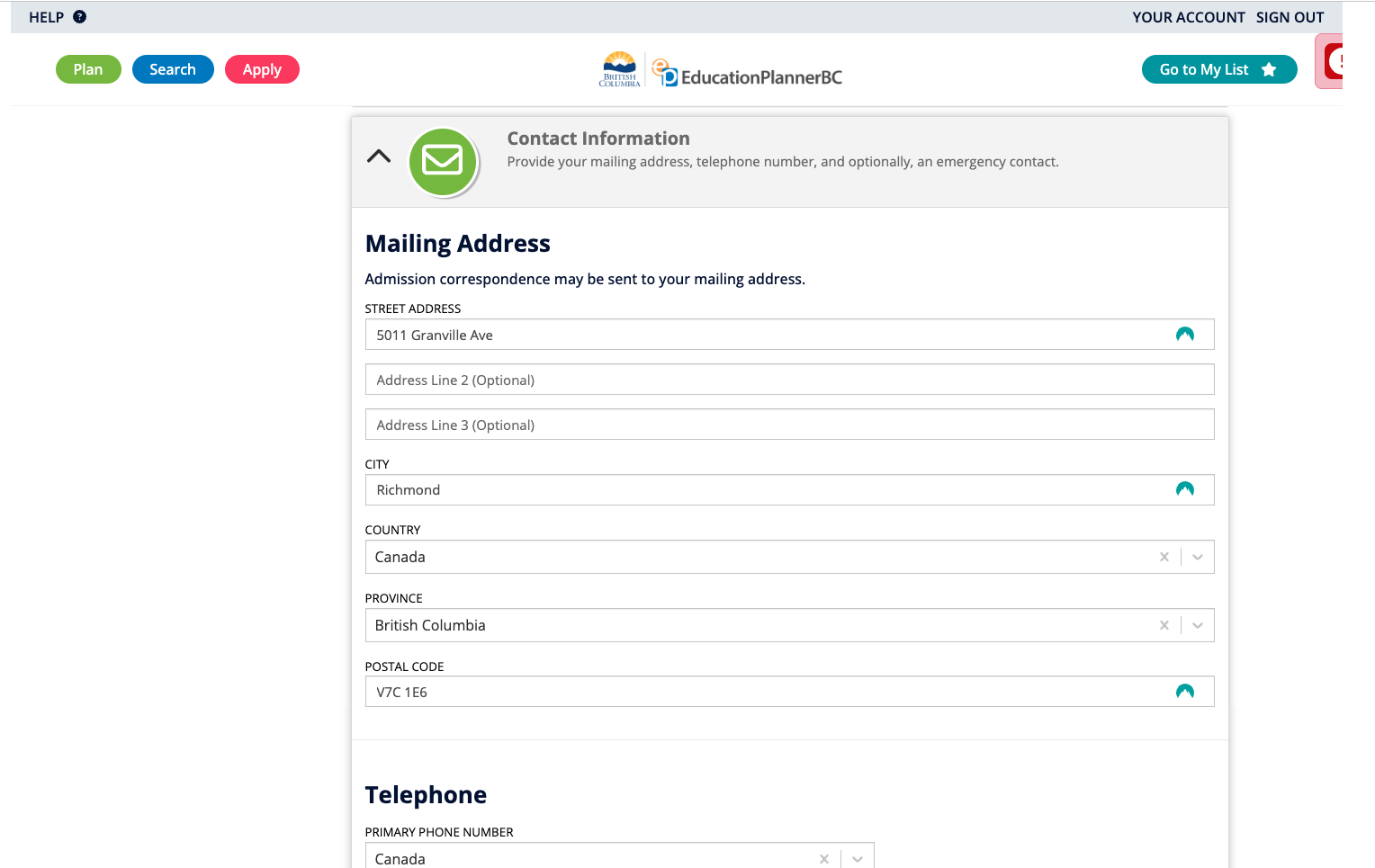 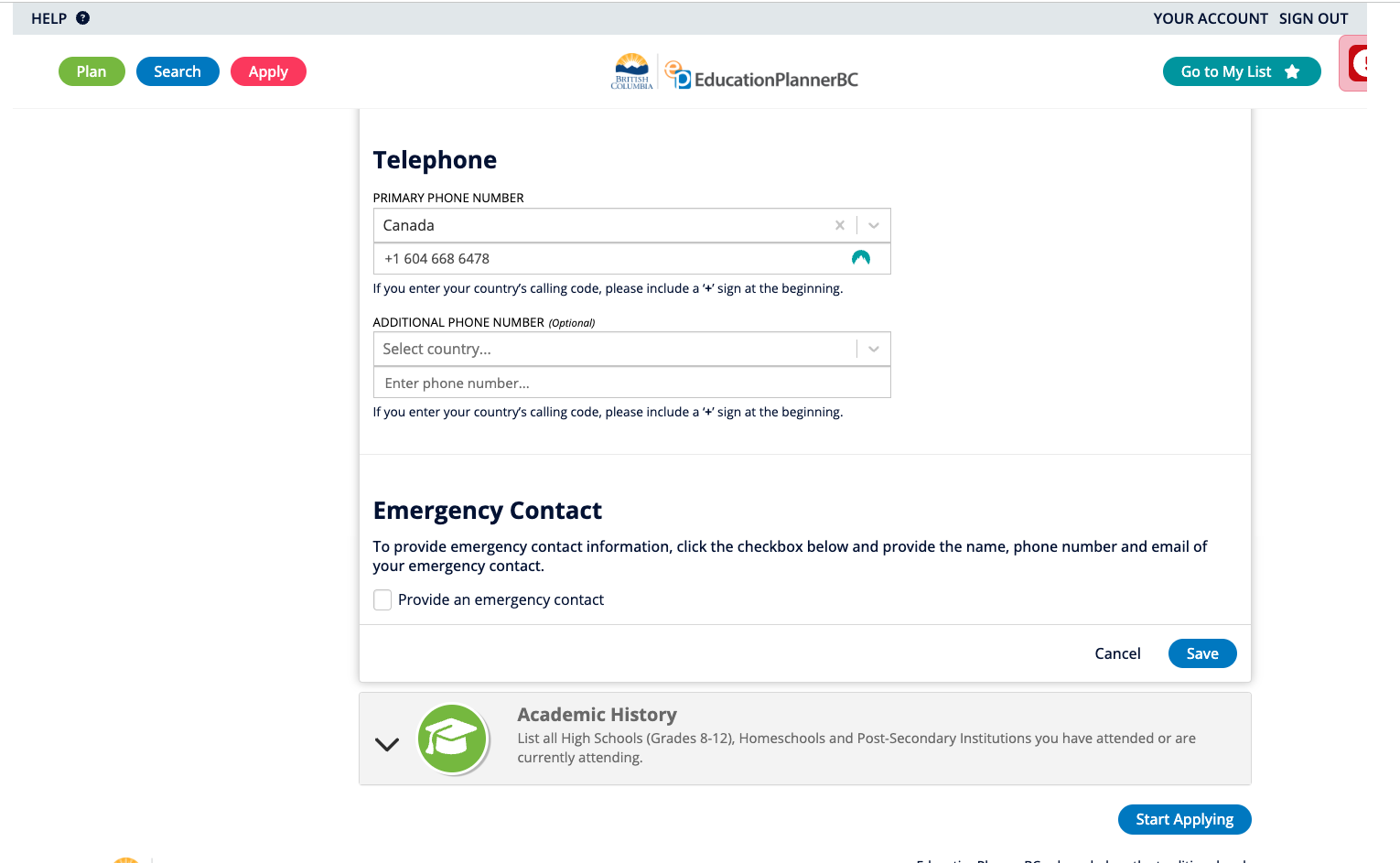 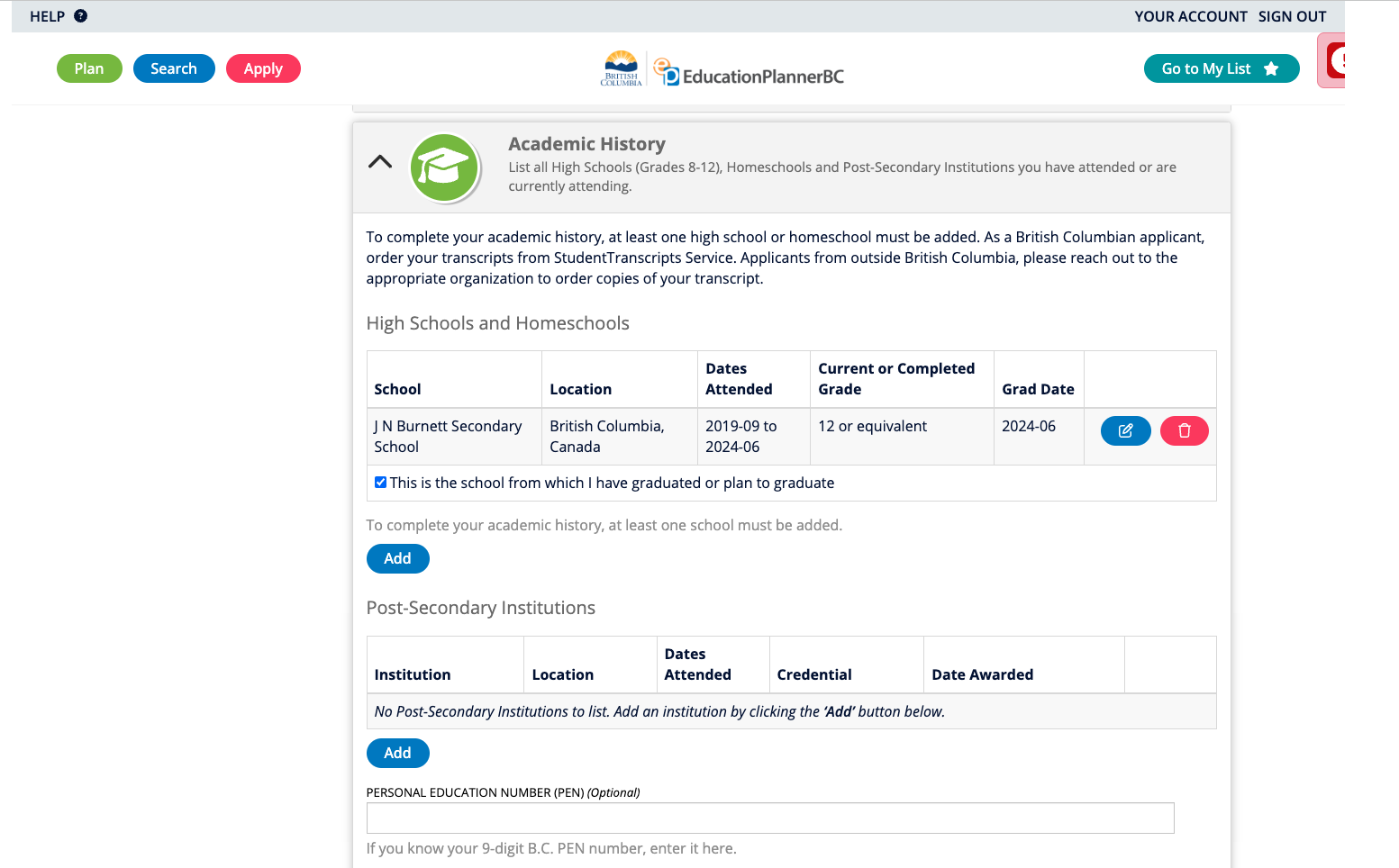 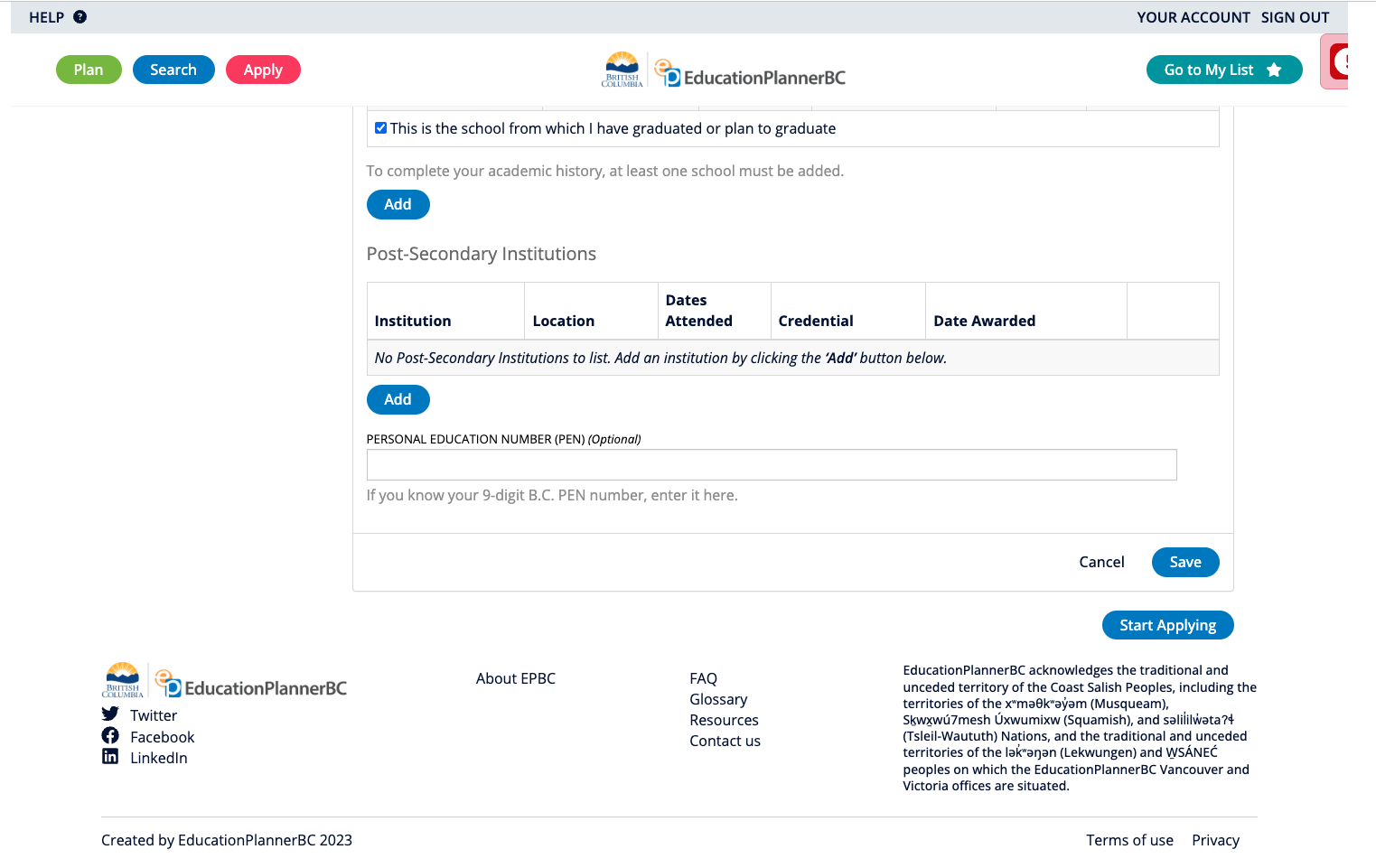 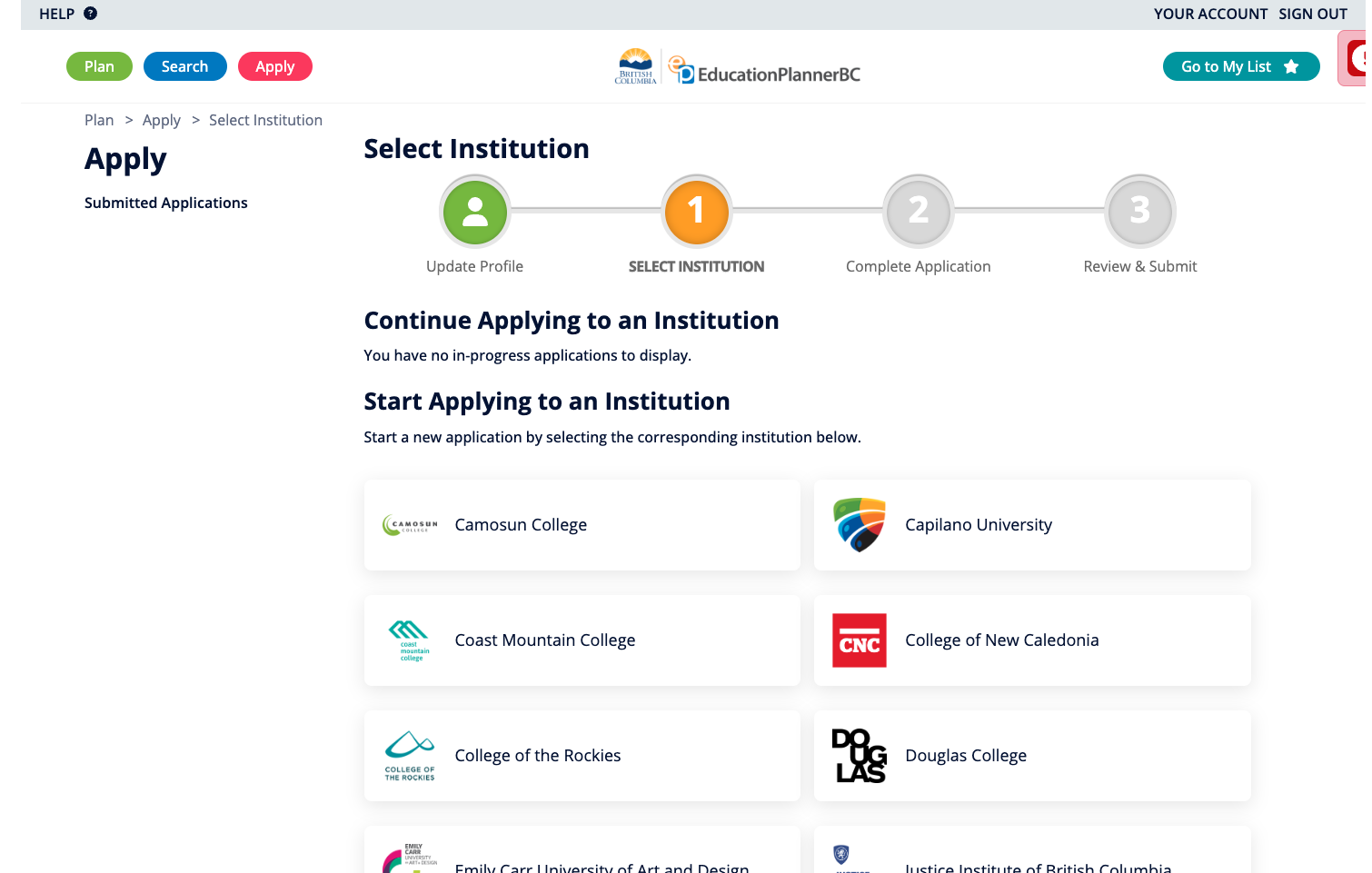 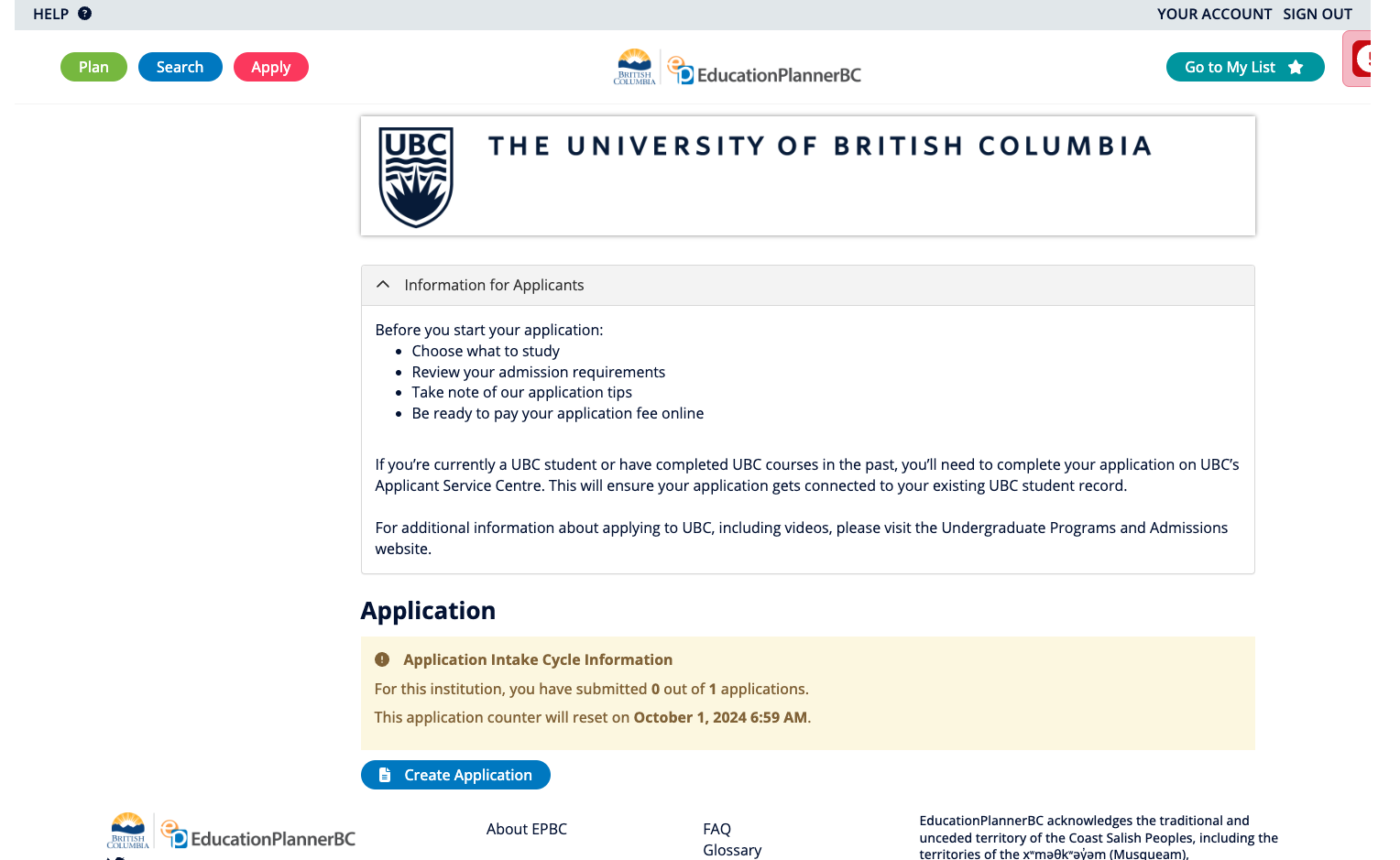 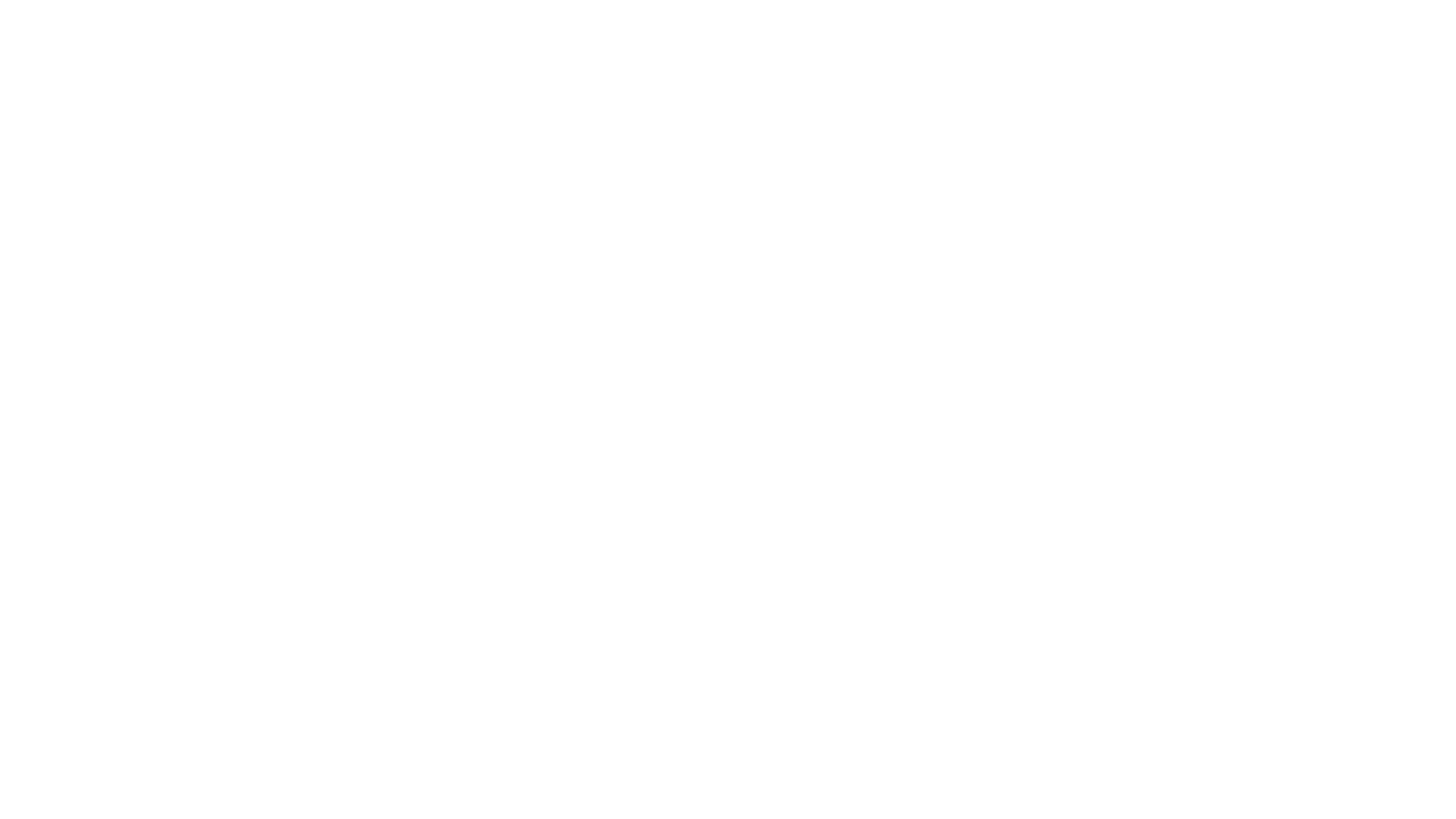 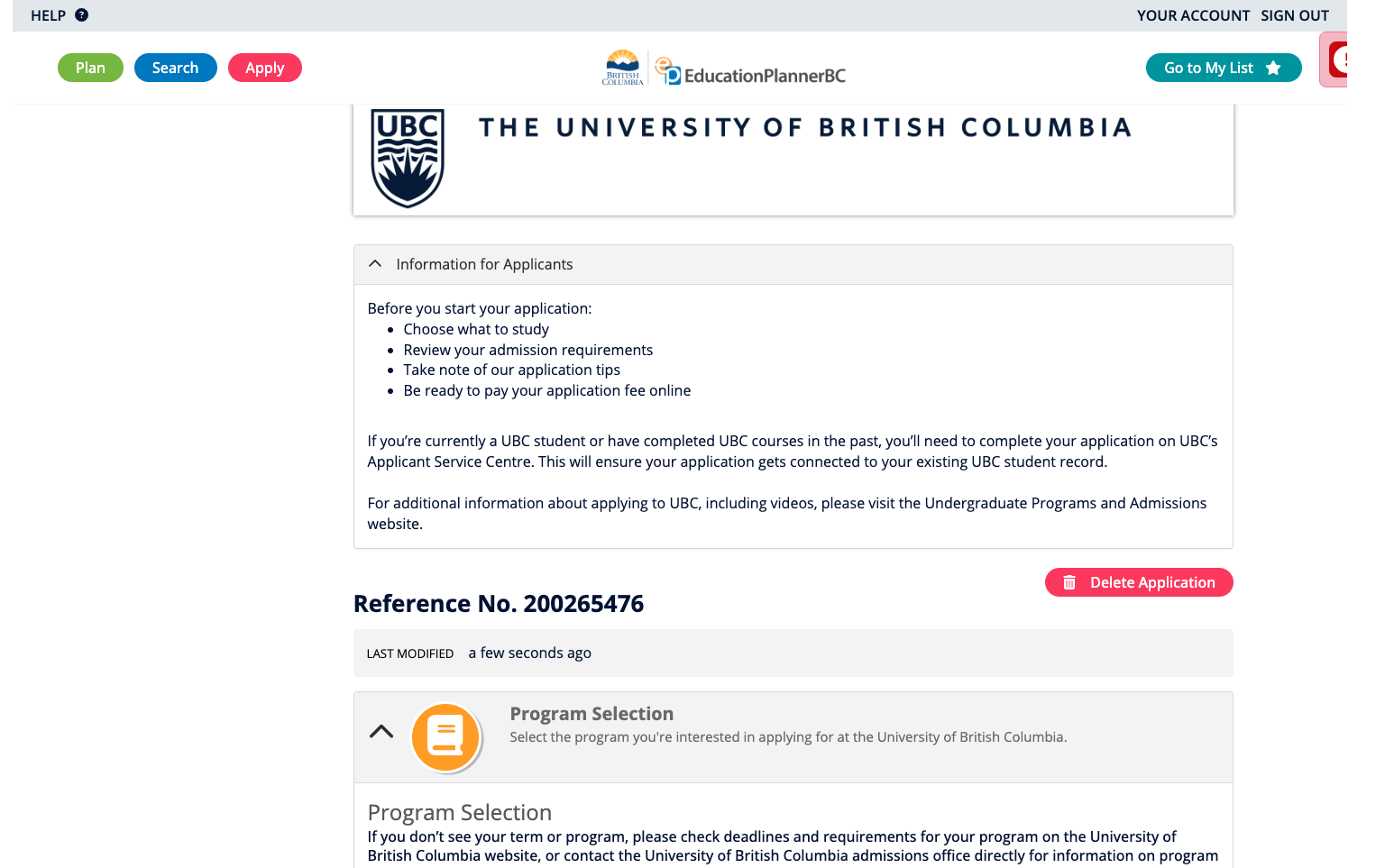 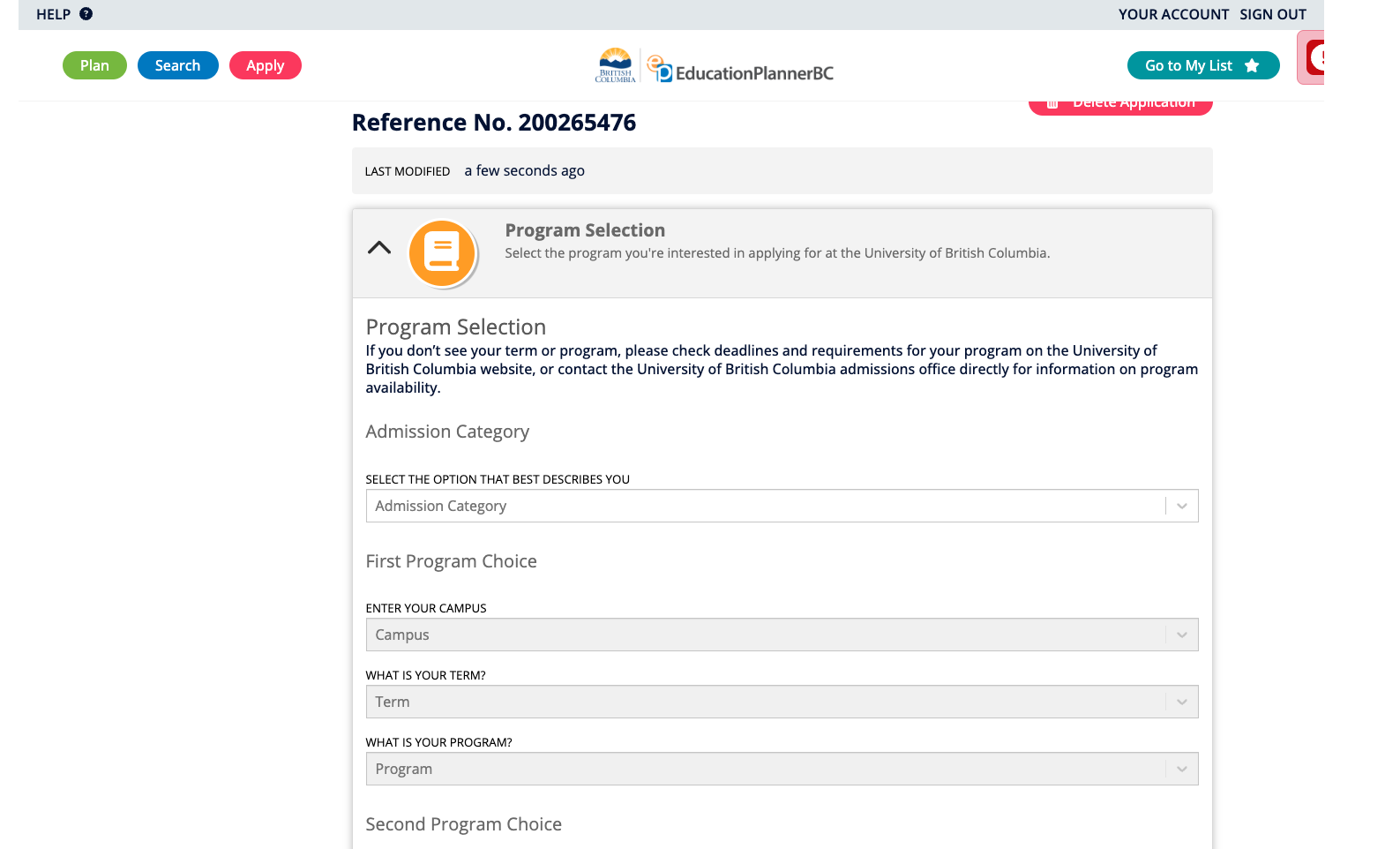 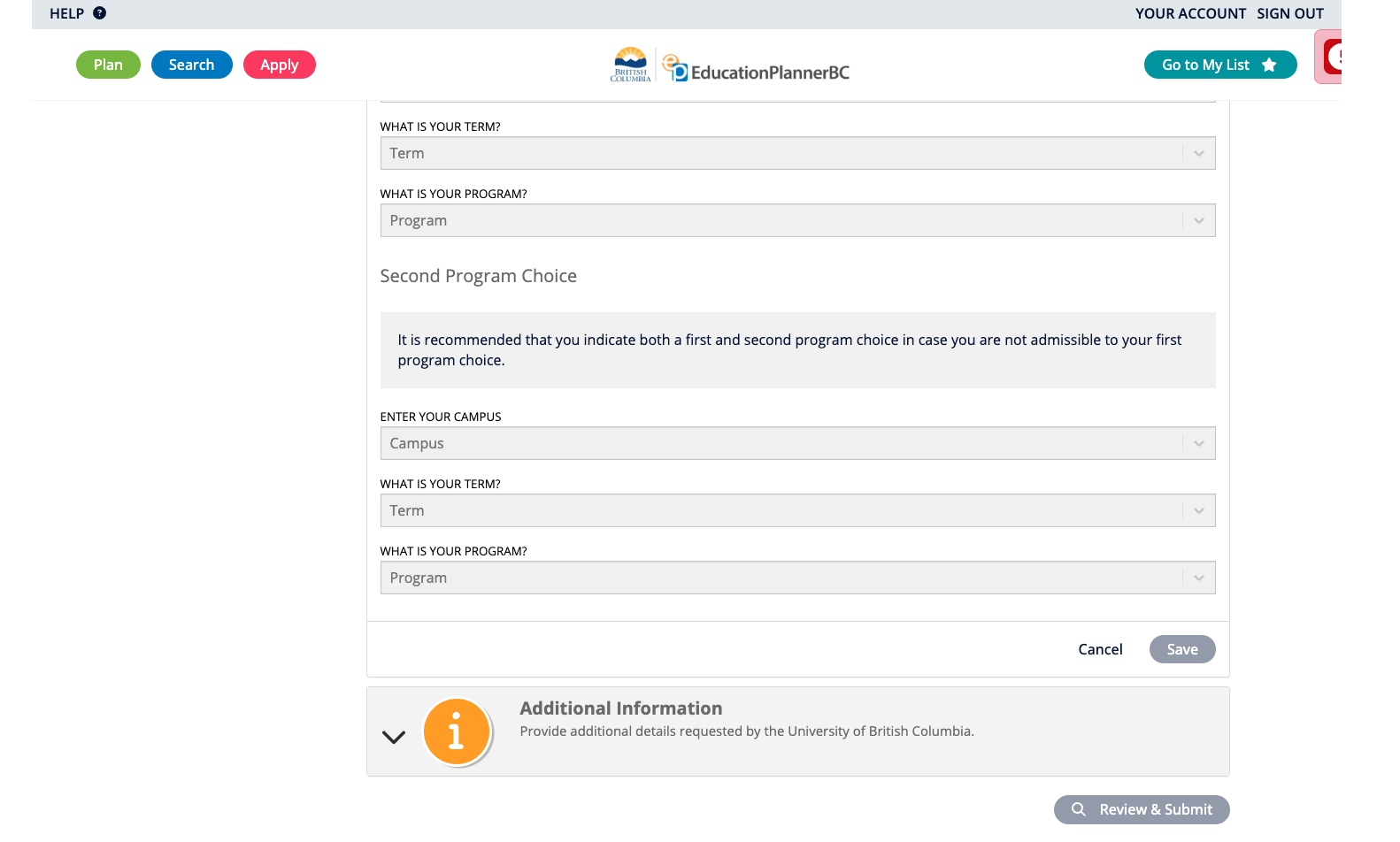 Official Transcript Requests
You may be asked for an official transcript
Fill out white form in the office and bring $5 
Must be hard copy & verified as “official” (Burnett Seal) 
Do not open the sealed envelop (the information may be deemed invalid if envelop is opened)
Give at least 24 hours notice for request
Careers & Post Secondary Information
Ms. Carter
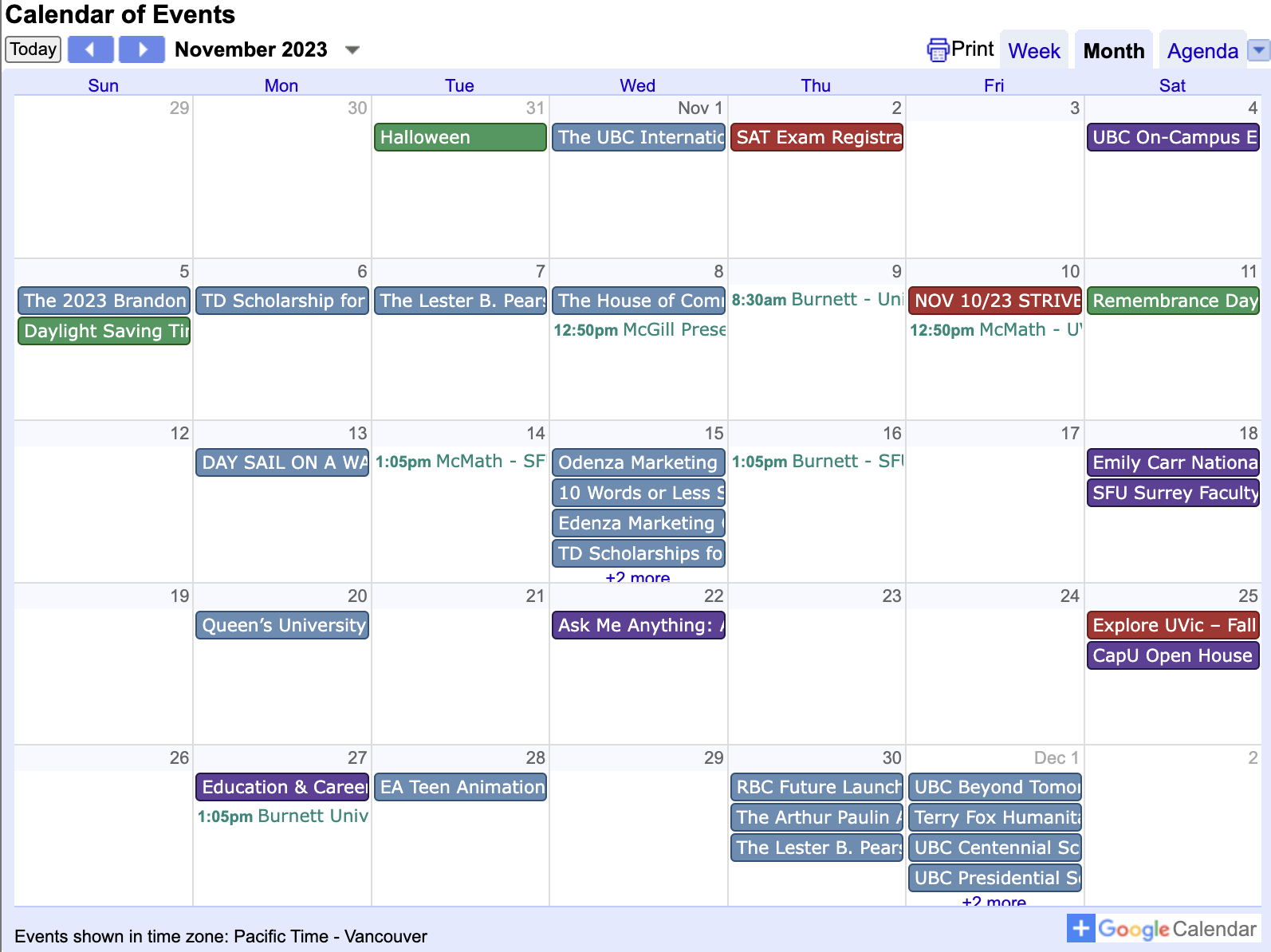 Burnett Career Centre Information for

Career Centre - Post Secondary Info
Grad Info
Apprenticeship Info
Scholarships/Financial 
Careers
How to find this information
Burnett  Website > Student Life > Career Centre
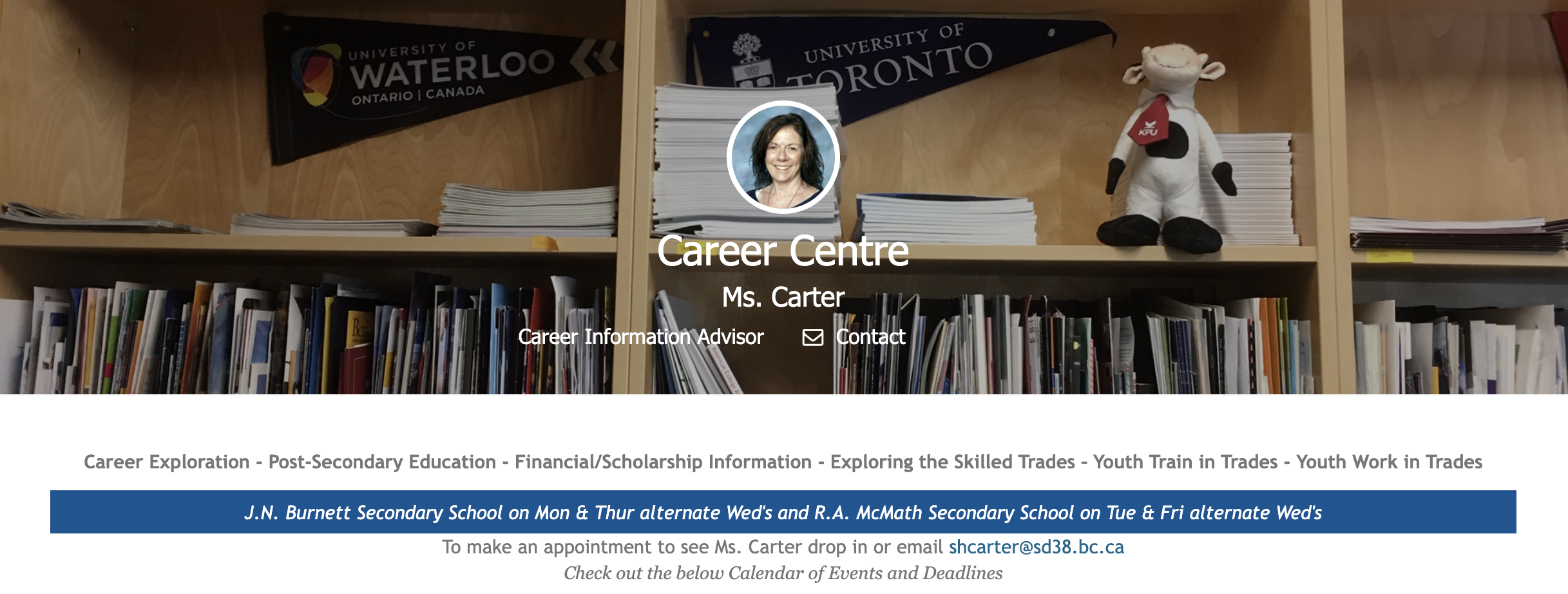 J.N. Burnett Career Centre
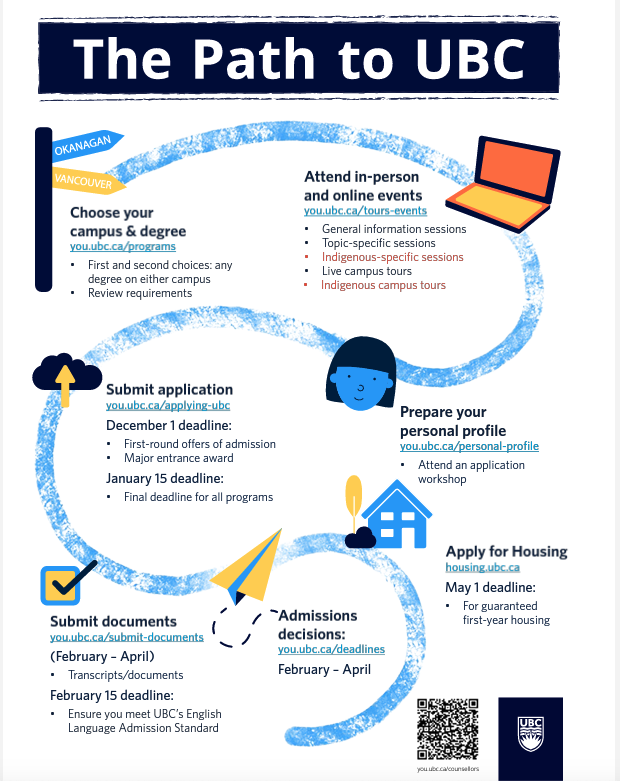 UBC   Important Information
Graduation Literary Assessment GLA 12  
Proficient (3) is required for UBC
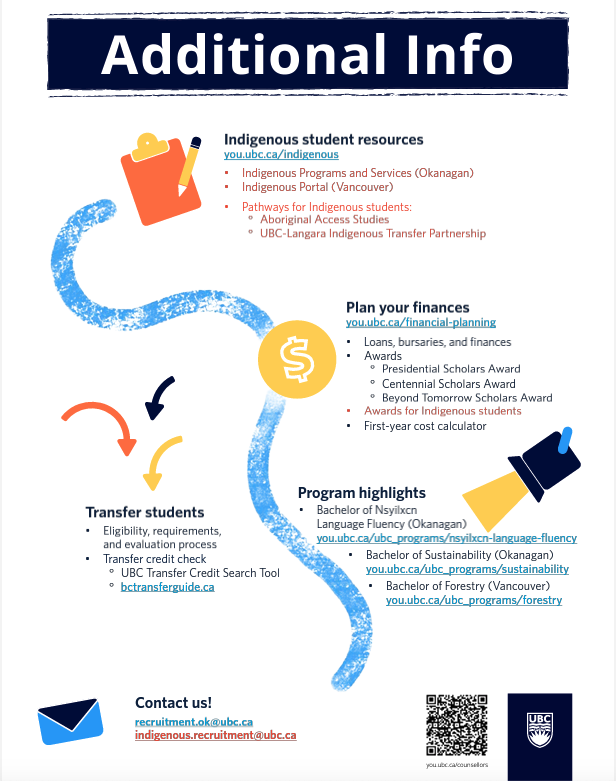 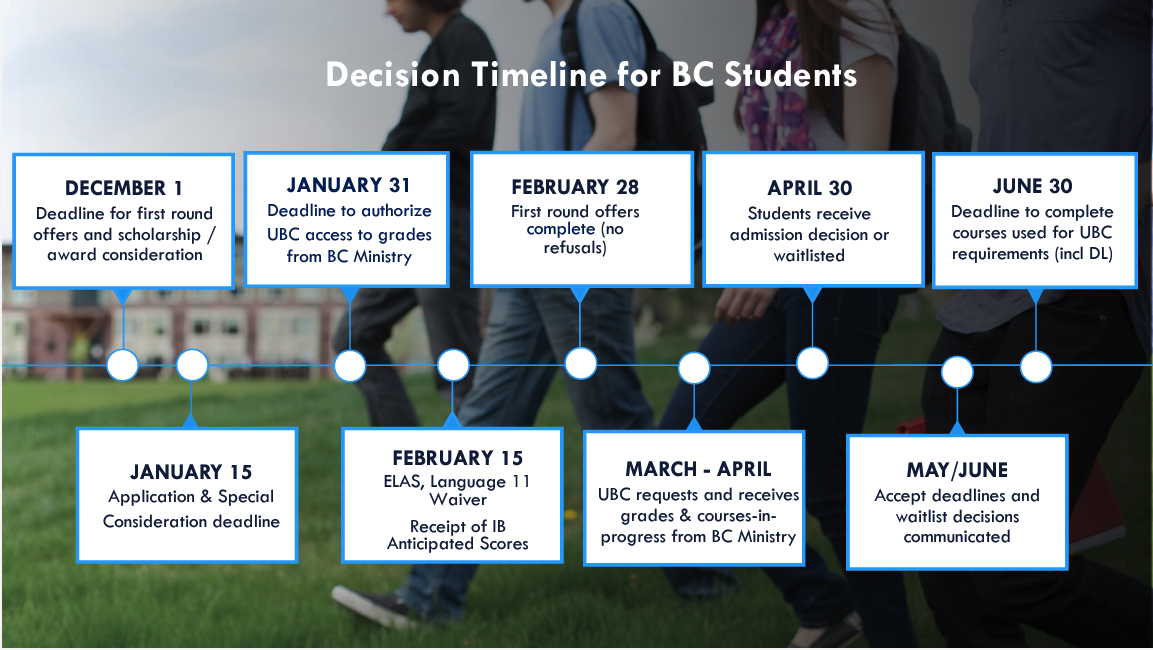 UBC
Self-reporting of grades
[Speaker Notes: Be sure to check your emails! 
Create an “appropriate” email address]
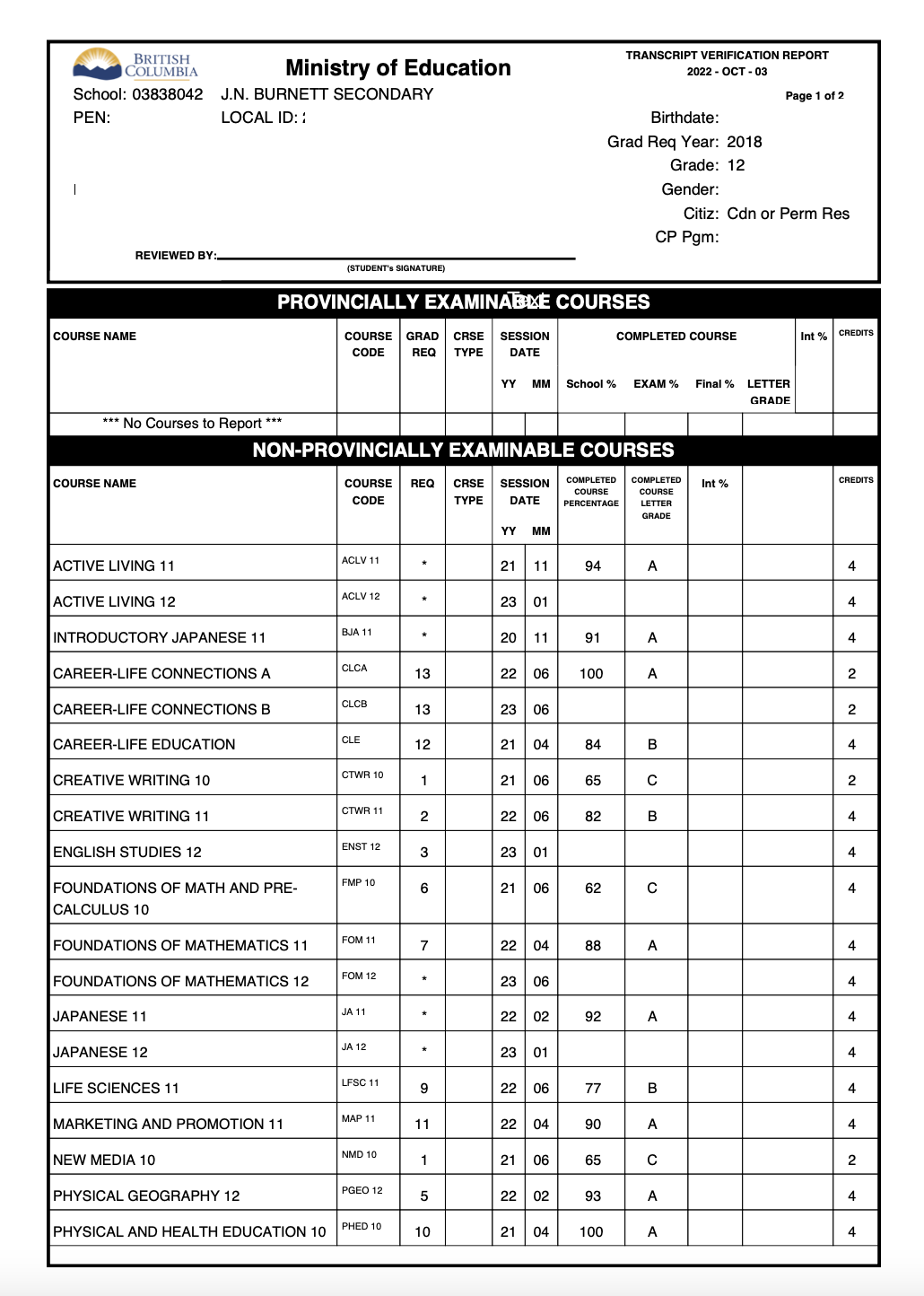 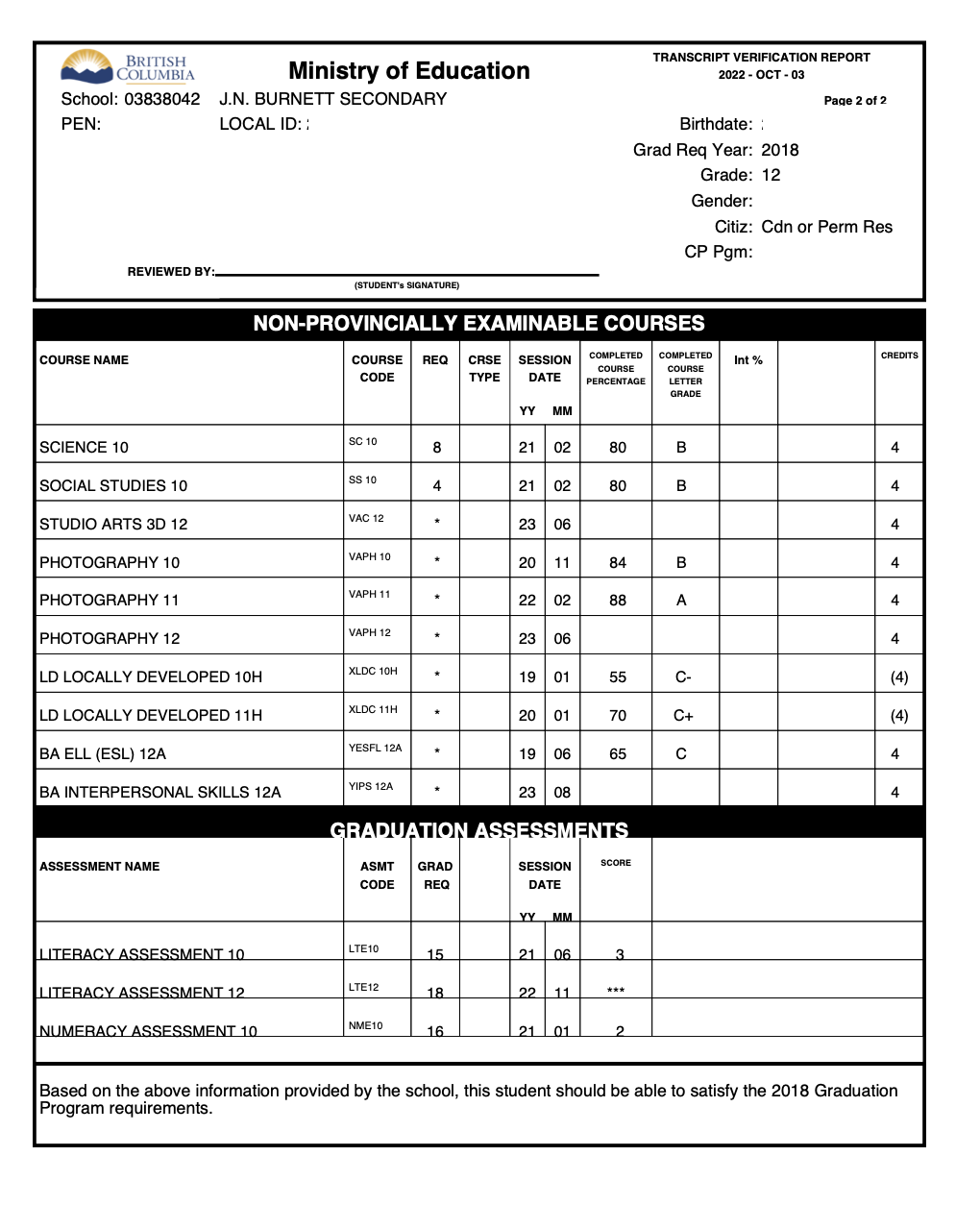 TVR’S
CheckingTVR’S
Check that your personal information is correct and updated
Check your (current and completed) courses and correct grades
Some courses may have a slightly different name
 Only when all the info is correct, sign your name on top of both pages
If some of the info is not correct, put a note on the top of the first page and contact your counsellor
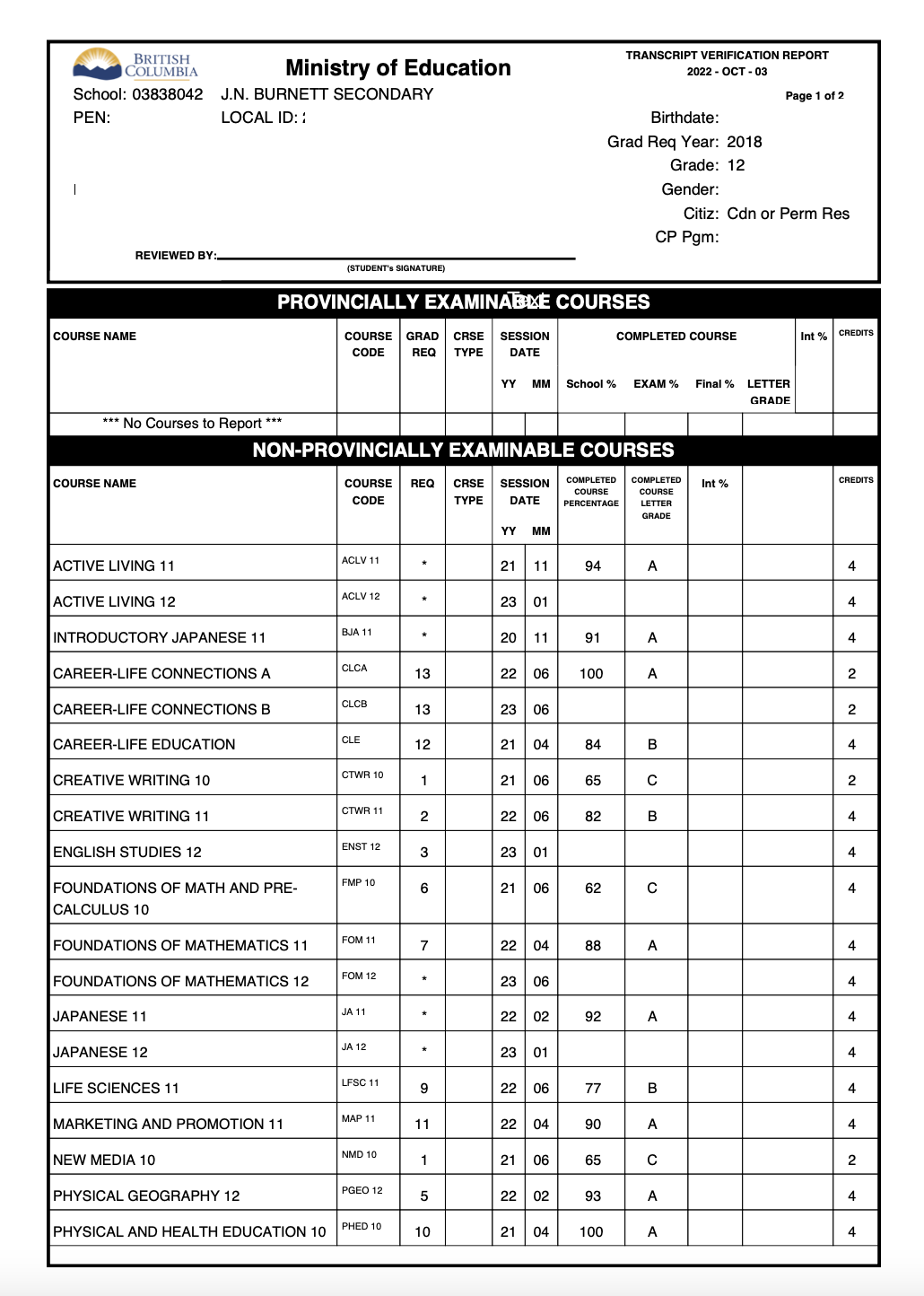 TVRPage 1
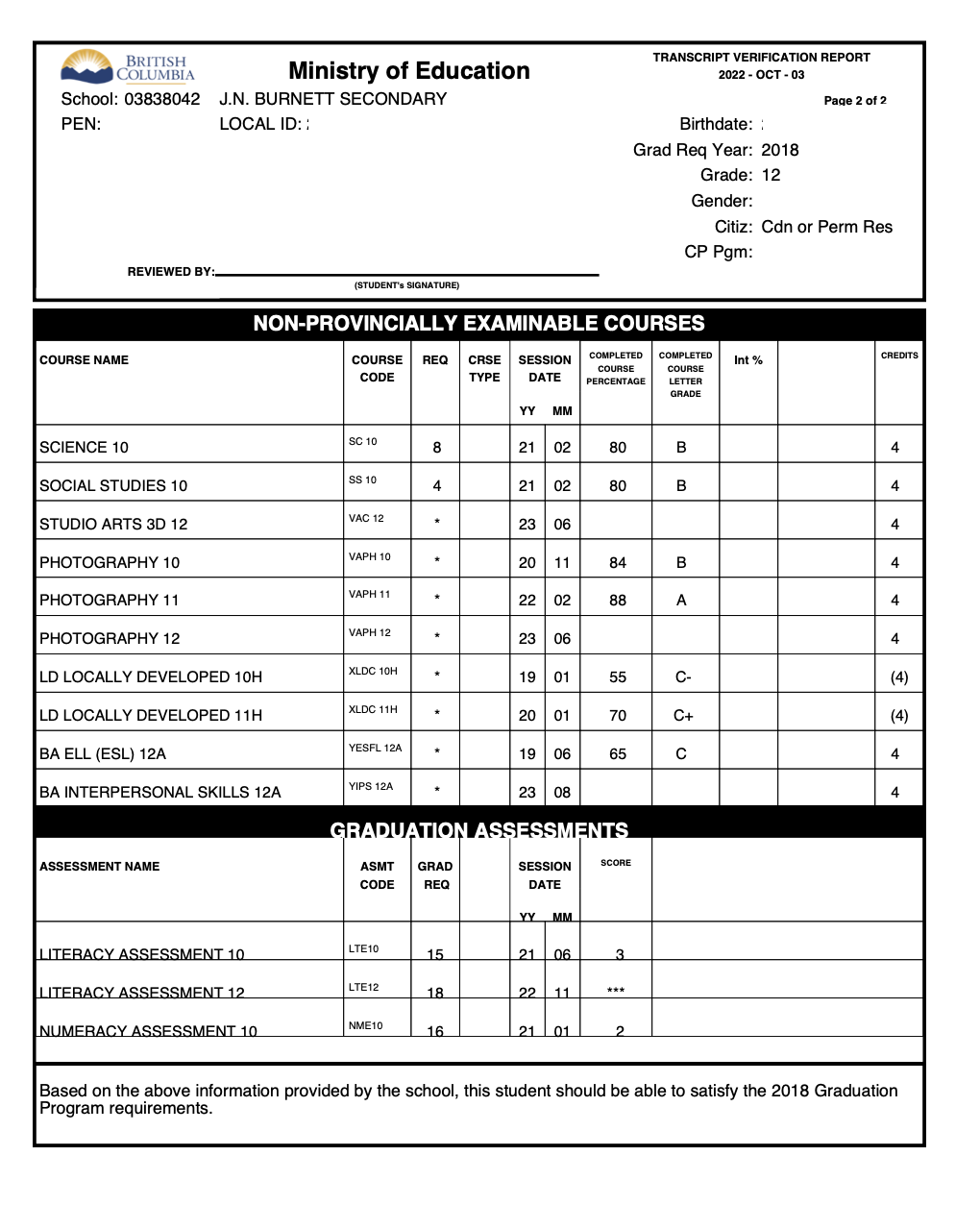 TVRPage 2
TVR’S DEADLINEEnd of Session
RESOURCES
Post-Secondary Planning Information 2023-2024
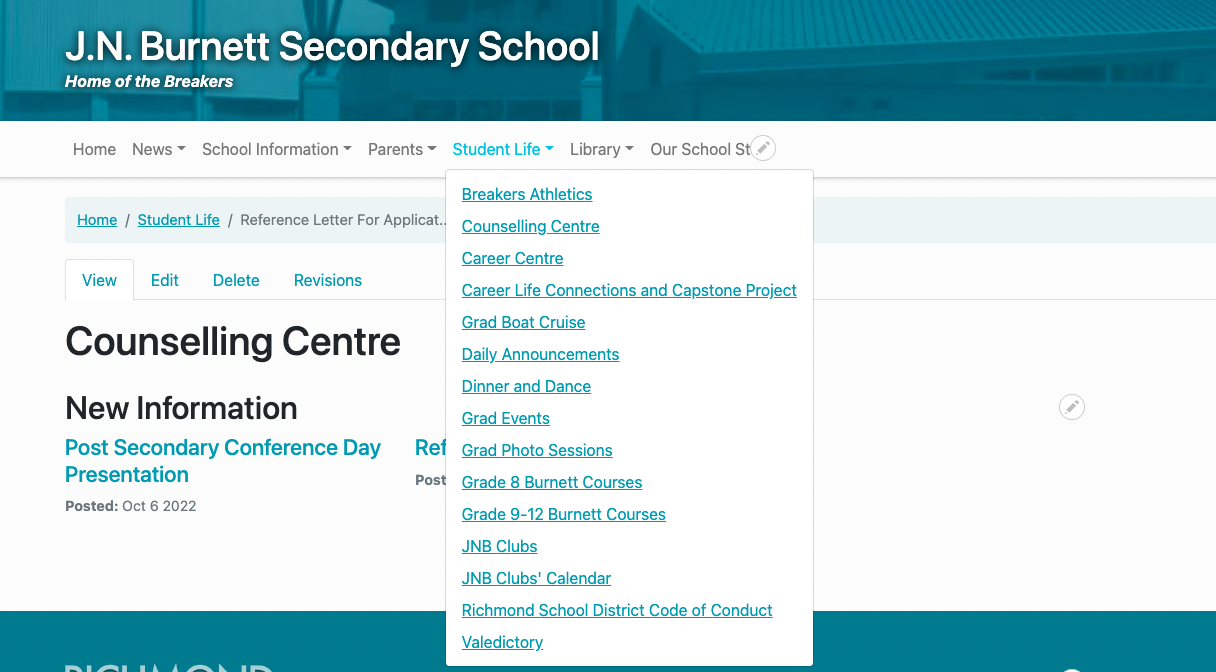 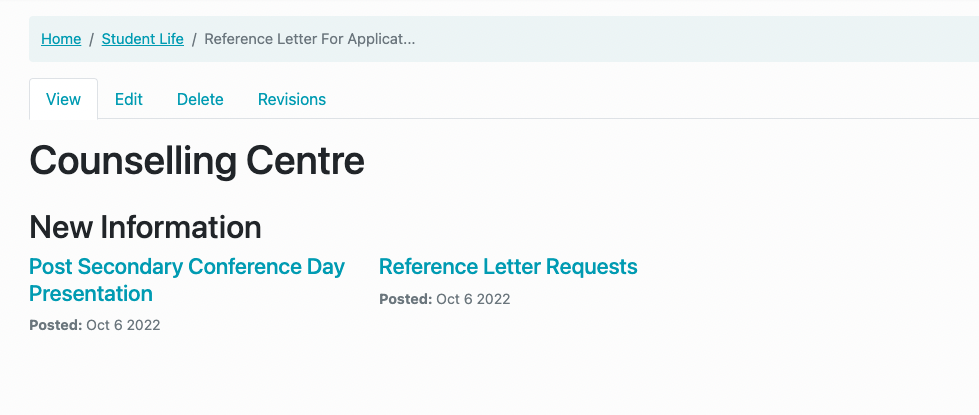 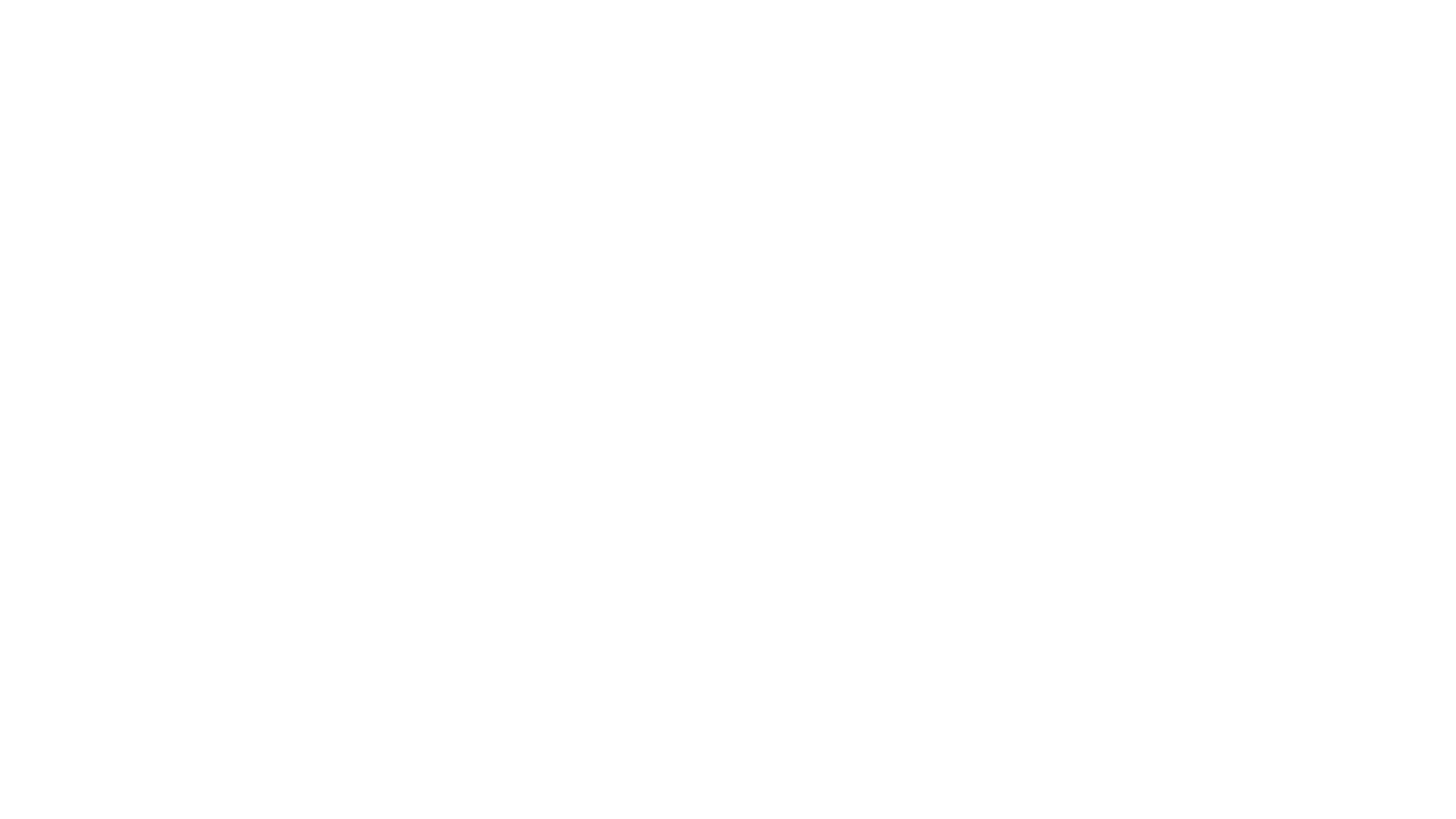 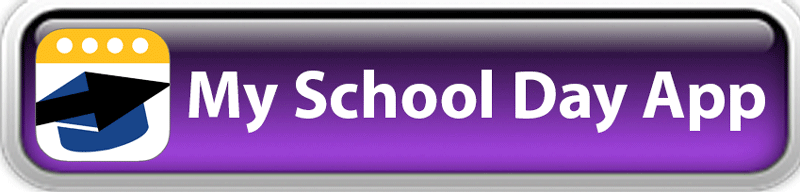 Daily Announcements
TV Screens at School
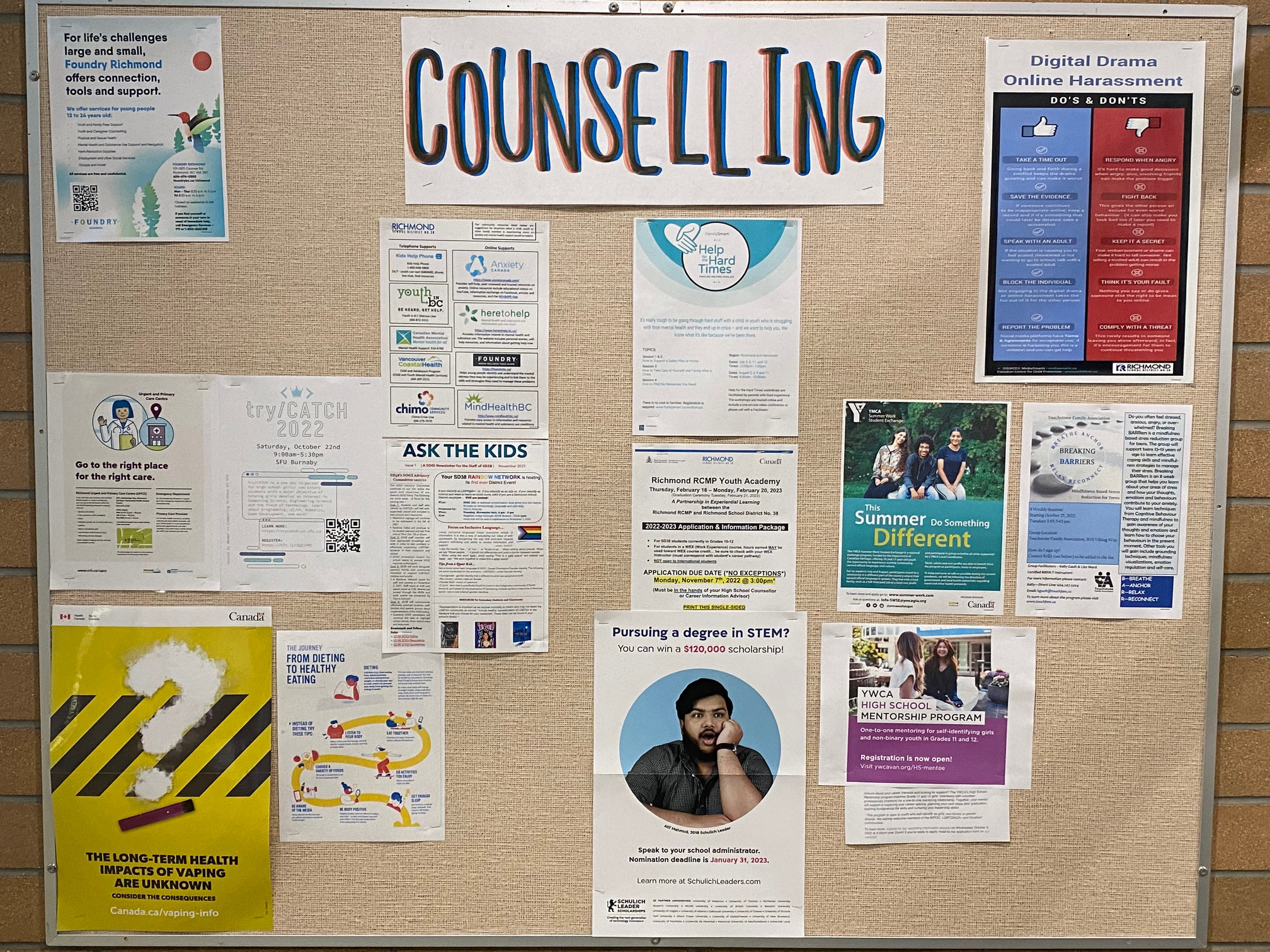 Important Information
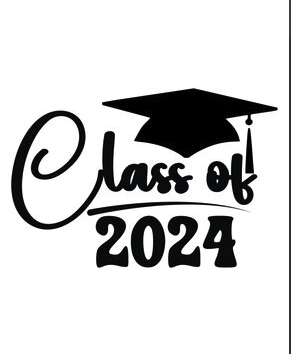 Good Luck!
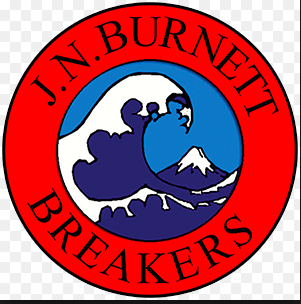 The Counsellors